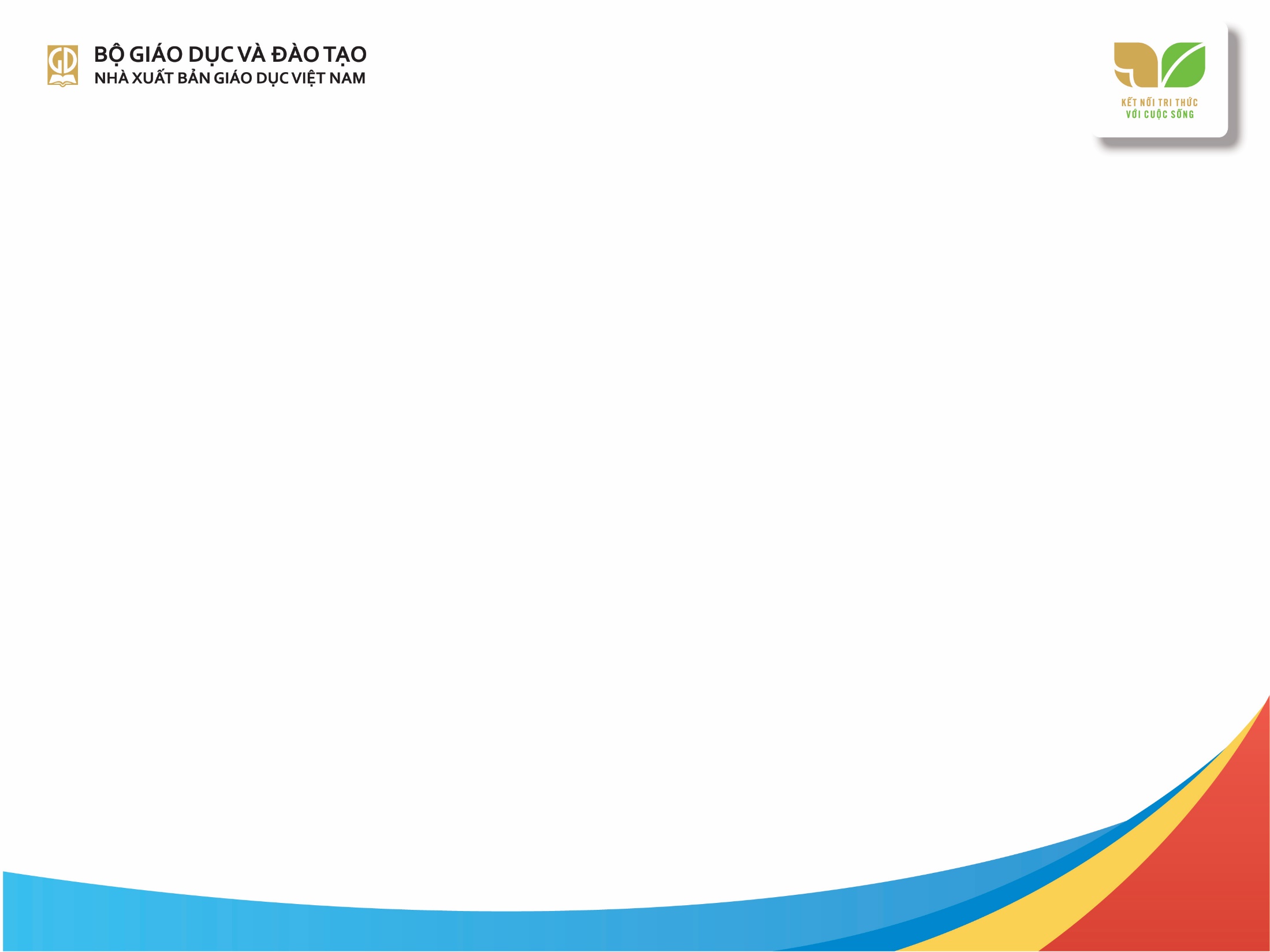 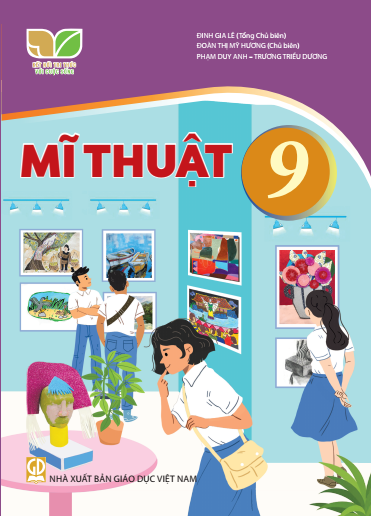 KẾ HOẠCH BÀI DẠY 
MÔN: MĨ THUẬT 
LỚP: 9

Trường: 
Tổ: Giáo dục nghệ thuật
Họ và tên giáo viên:
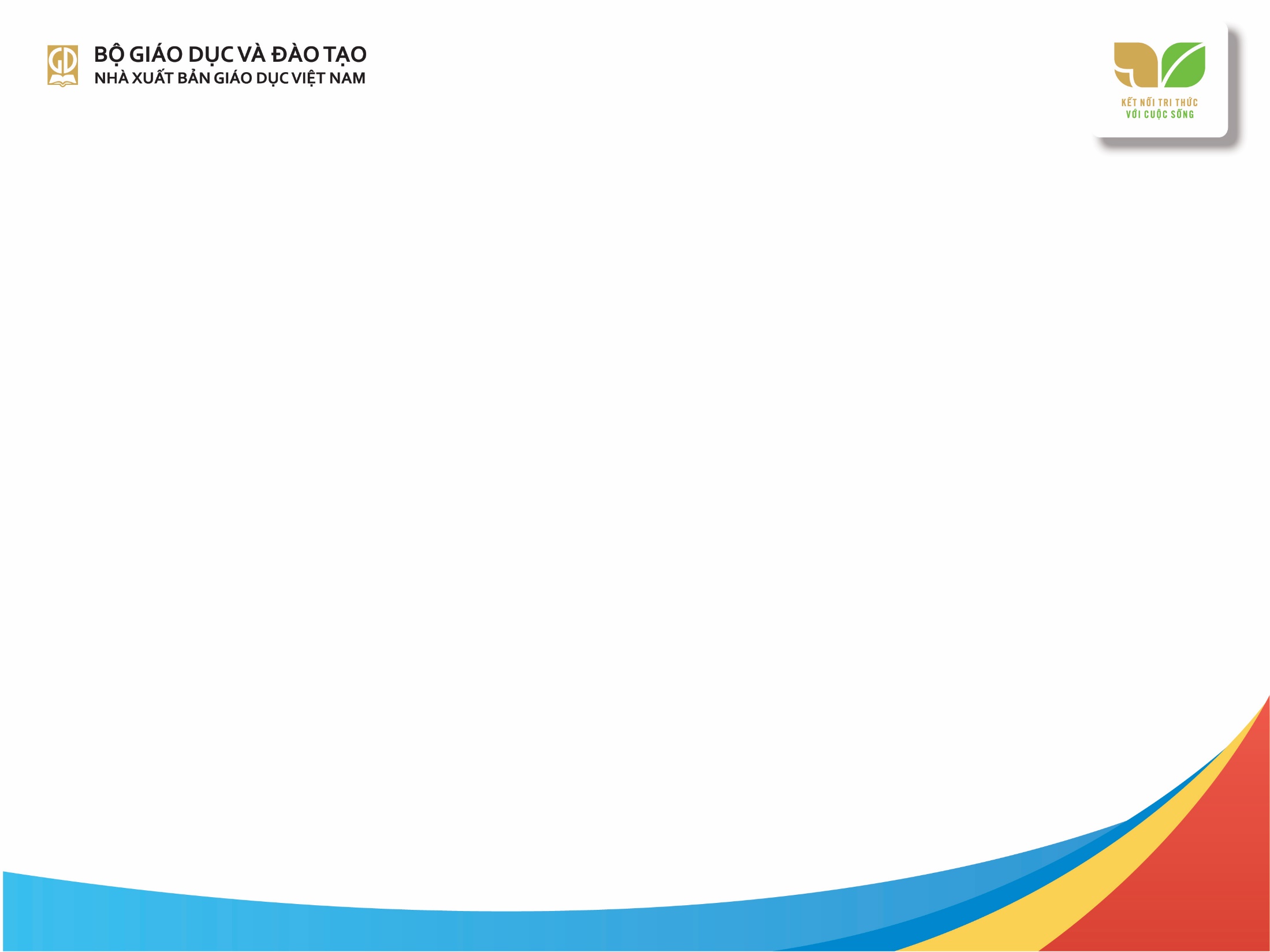 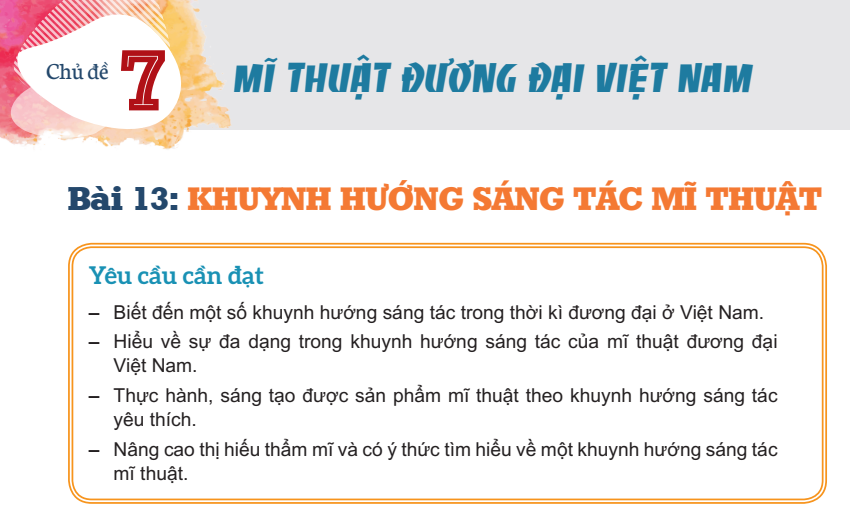 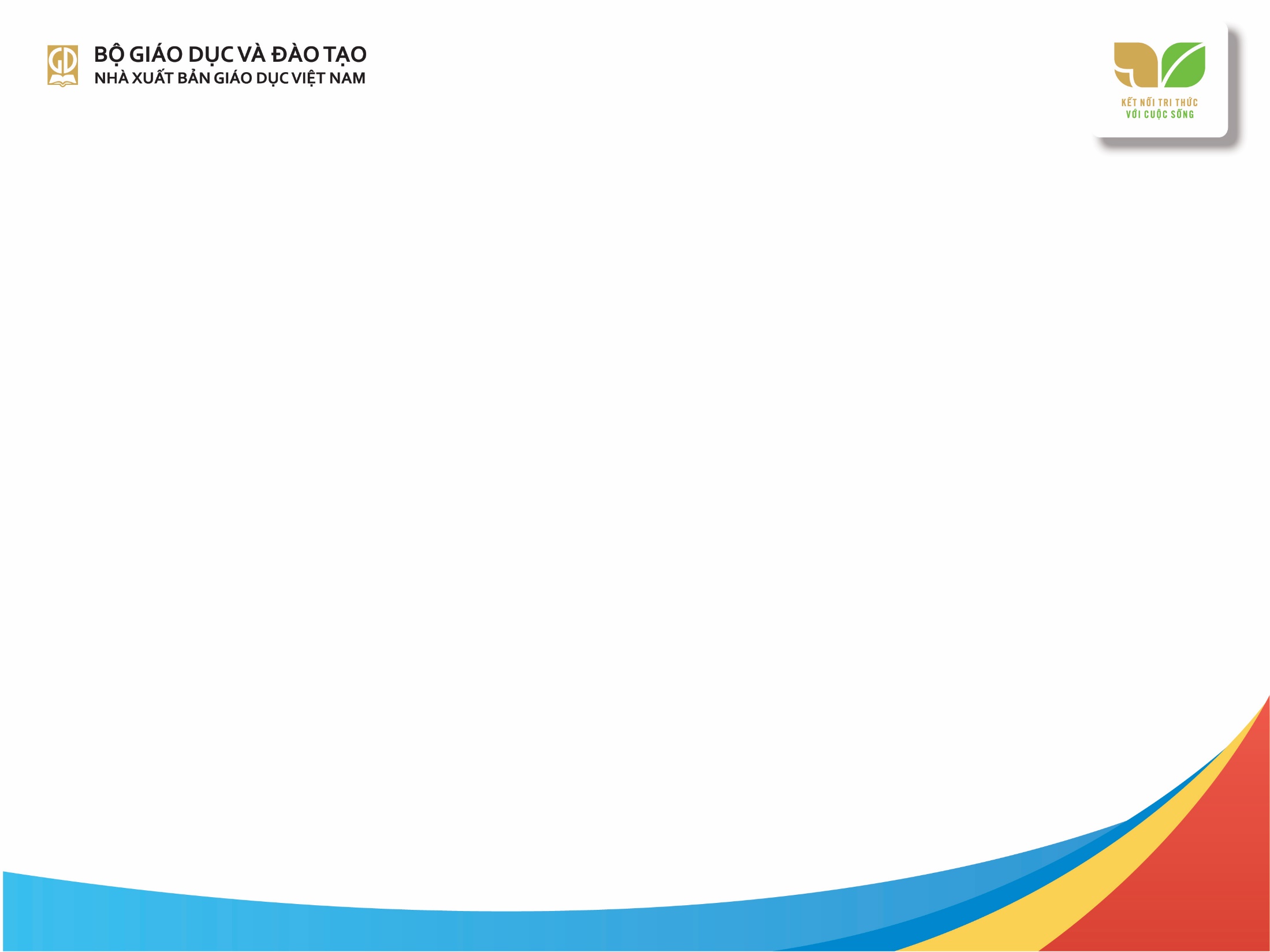 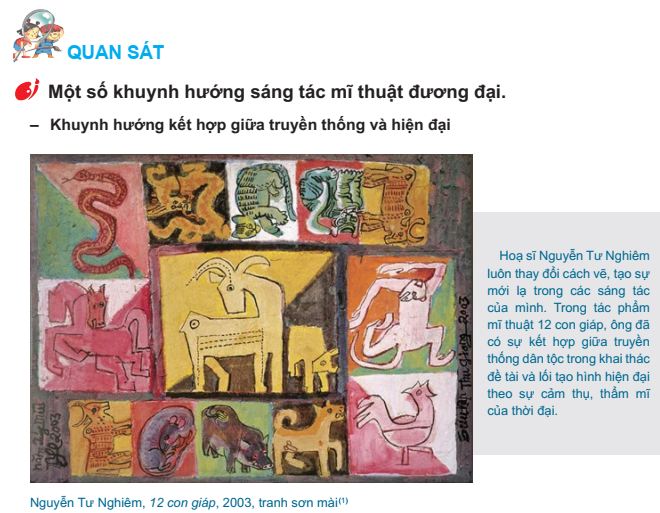 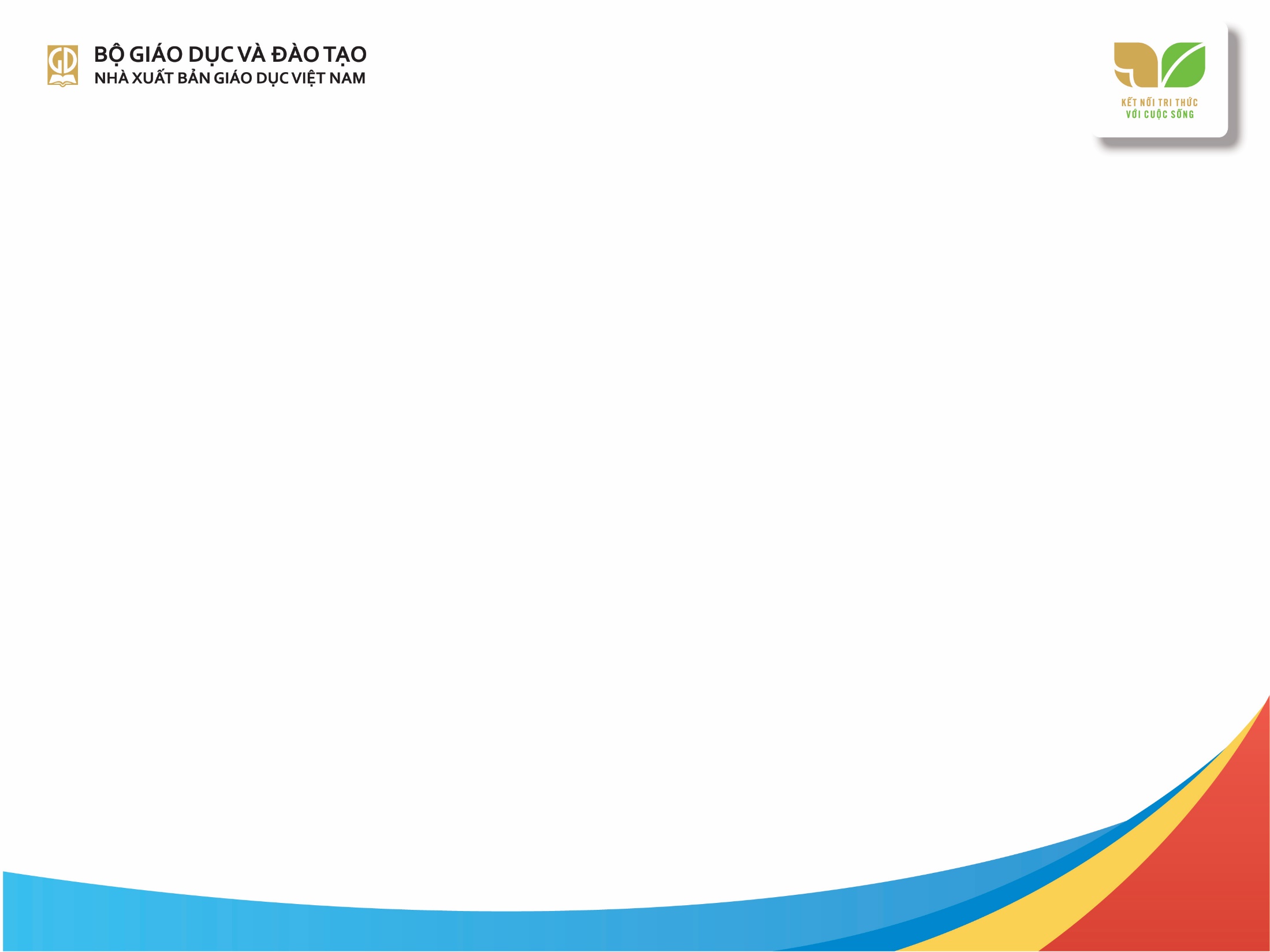 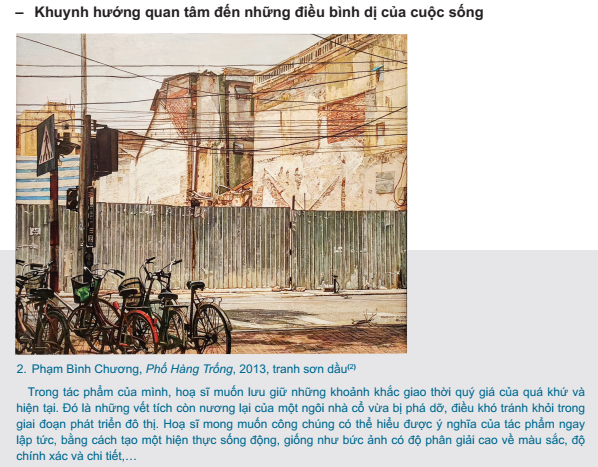 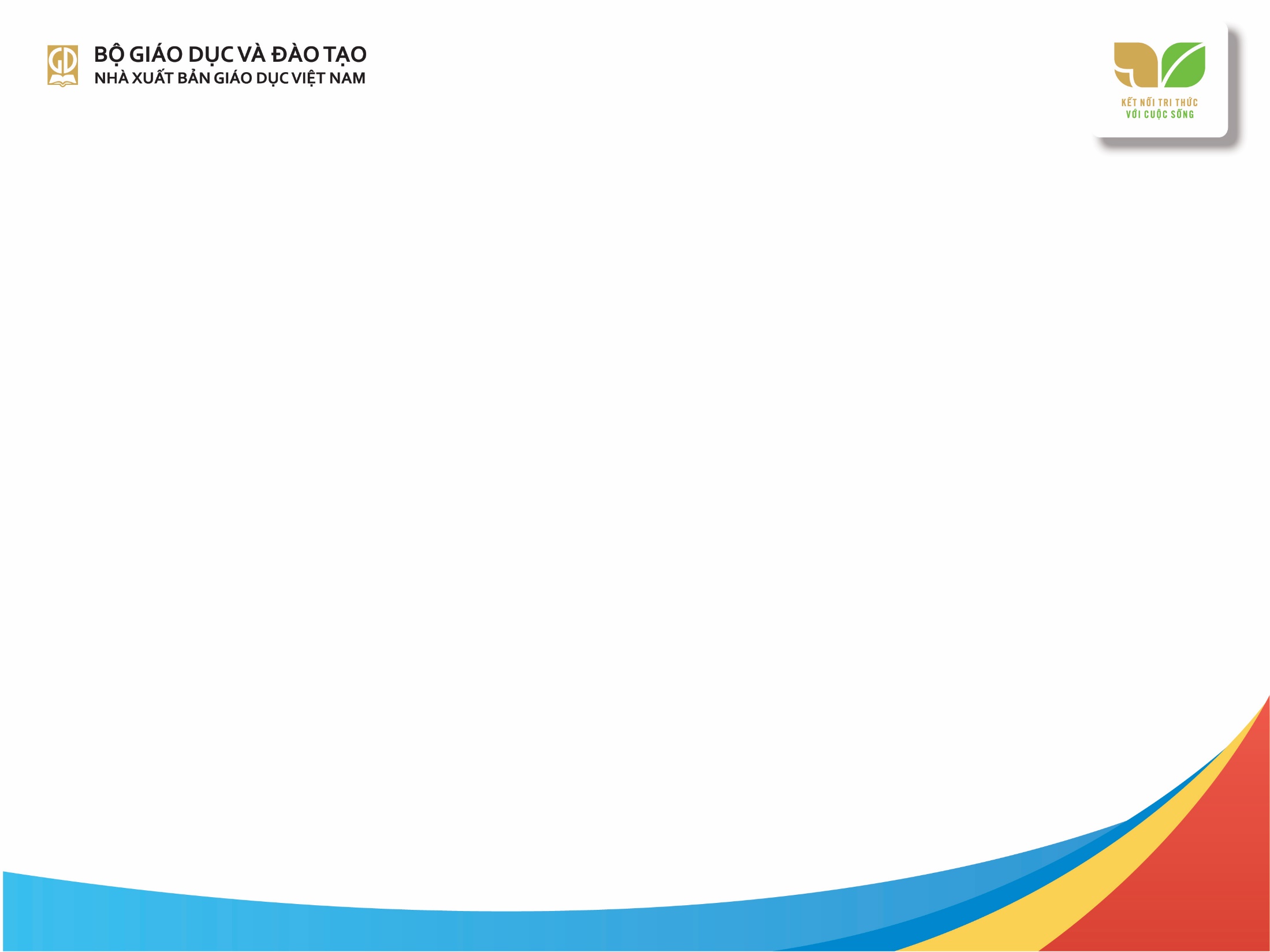 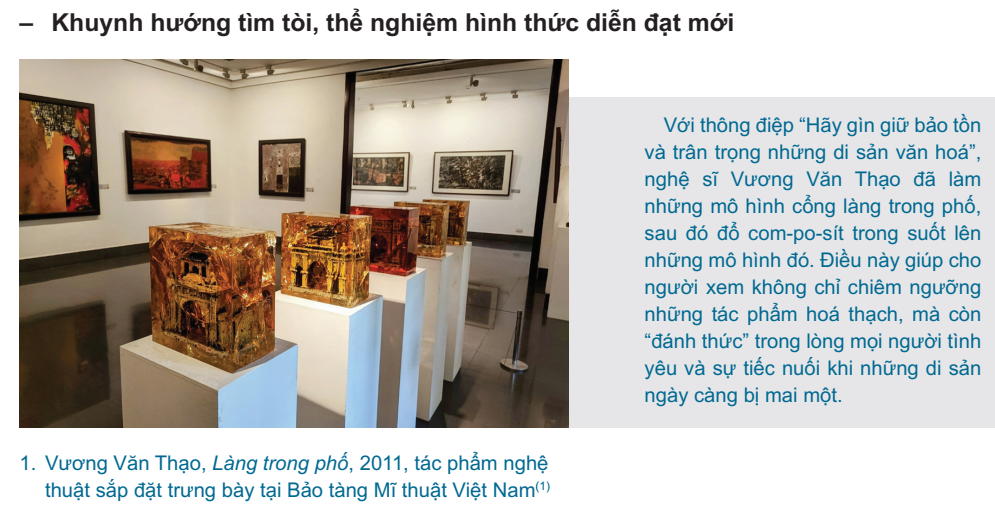 Trong thời kì đương đại, mĩ thuật Việt Nam tiếp thu nhiều khuynh hướng sáng tác đáp ứng nhu cầu thẩm mĩ và hội nhập với thế giới cũng như tạo nên những phong cách riêng của nghệ sĩ Việt Nam.
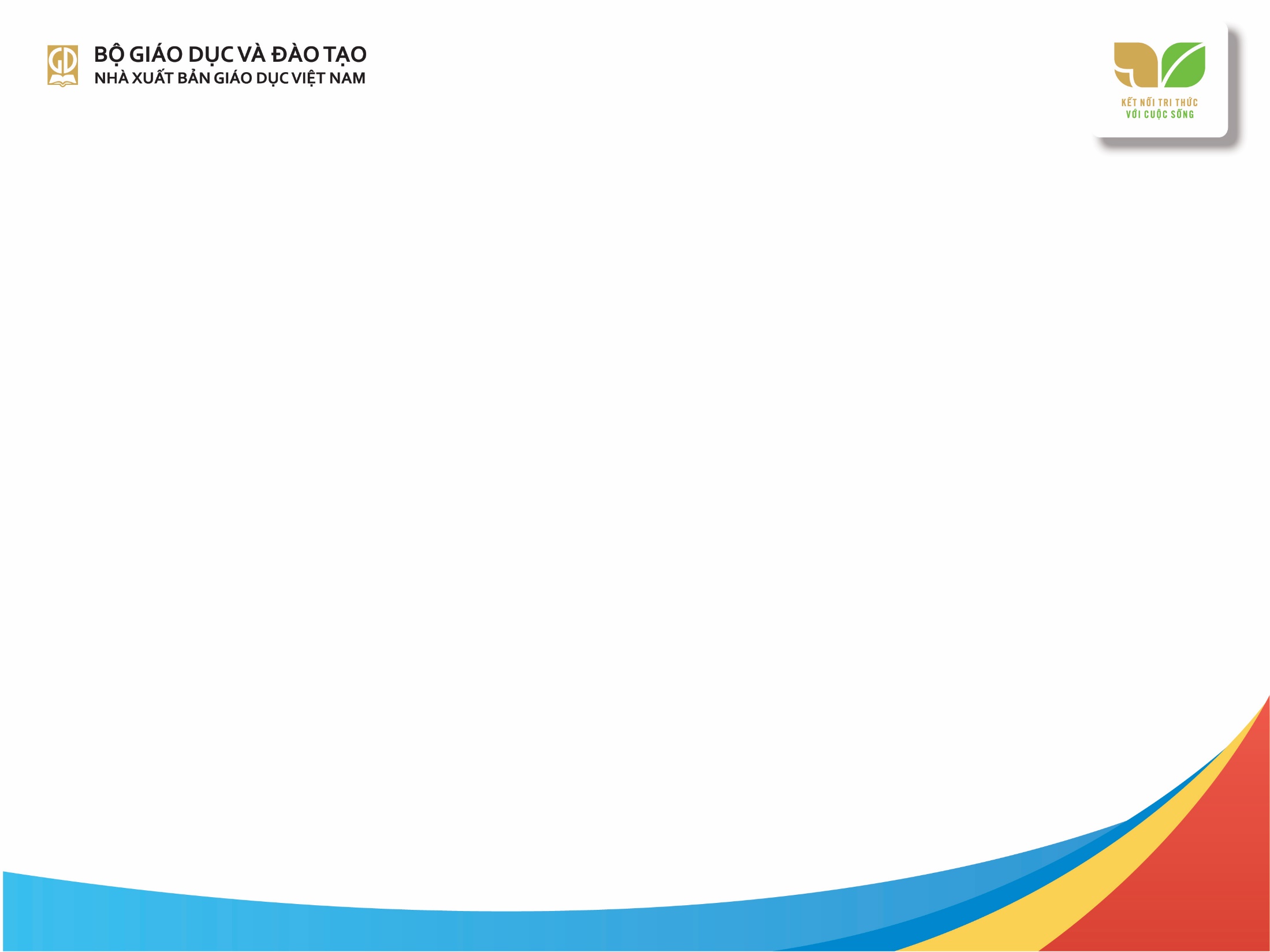 Phần tham khảo
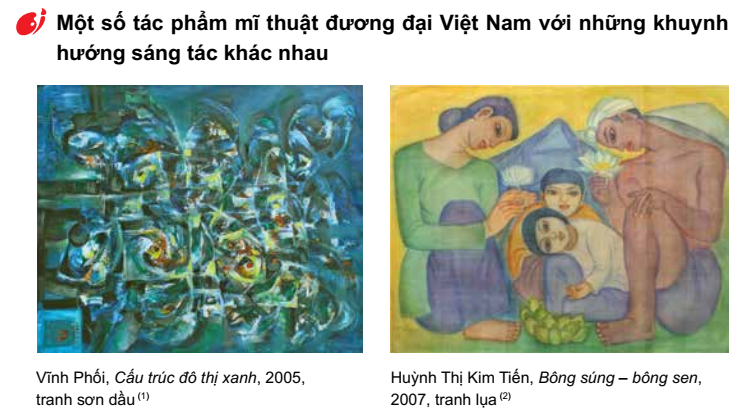 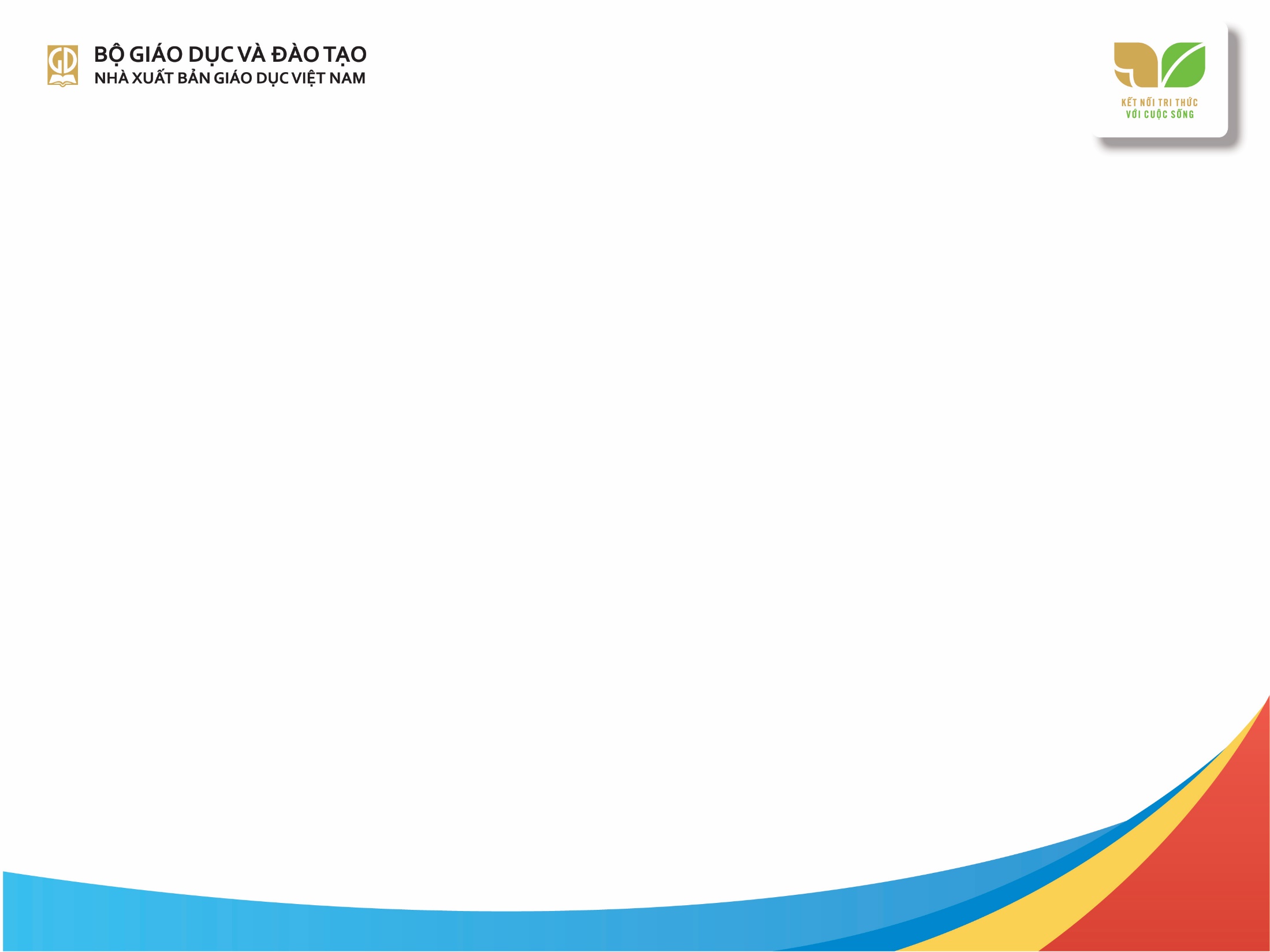 Phần tham khảo
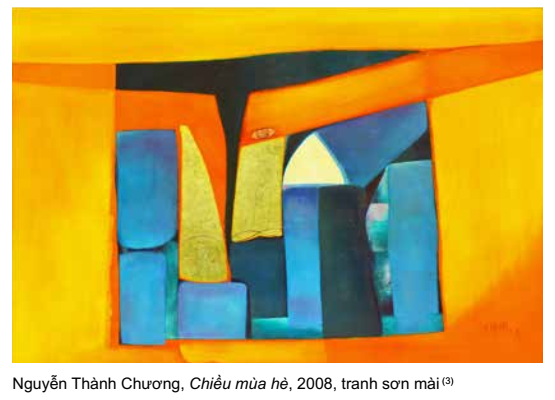 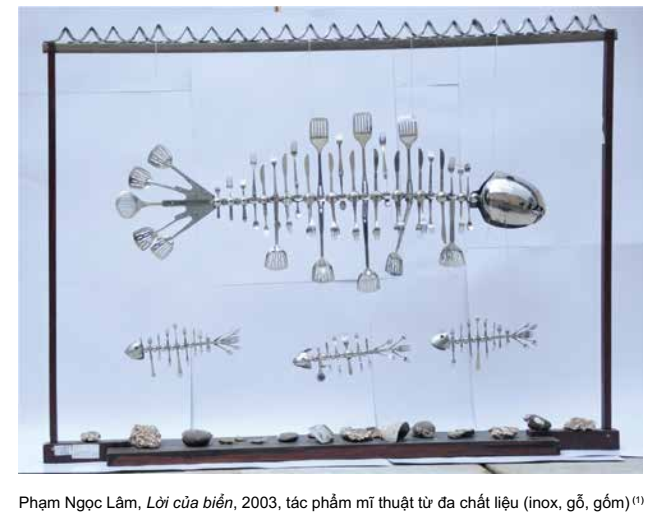 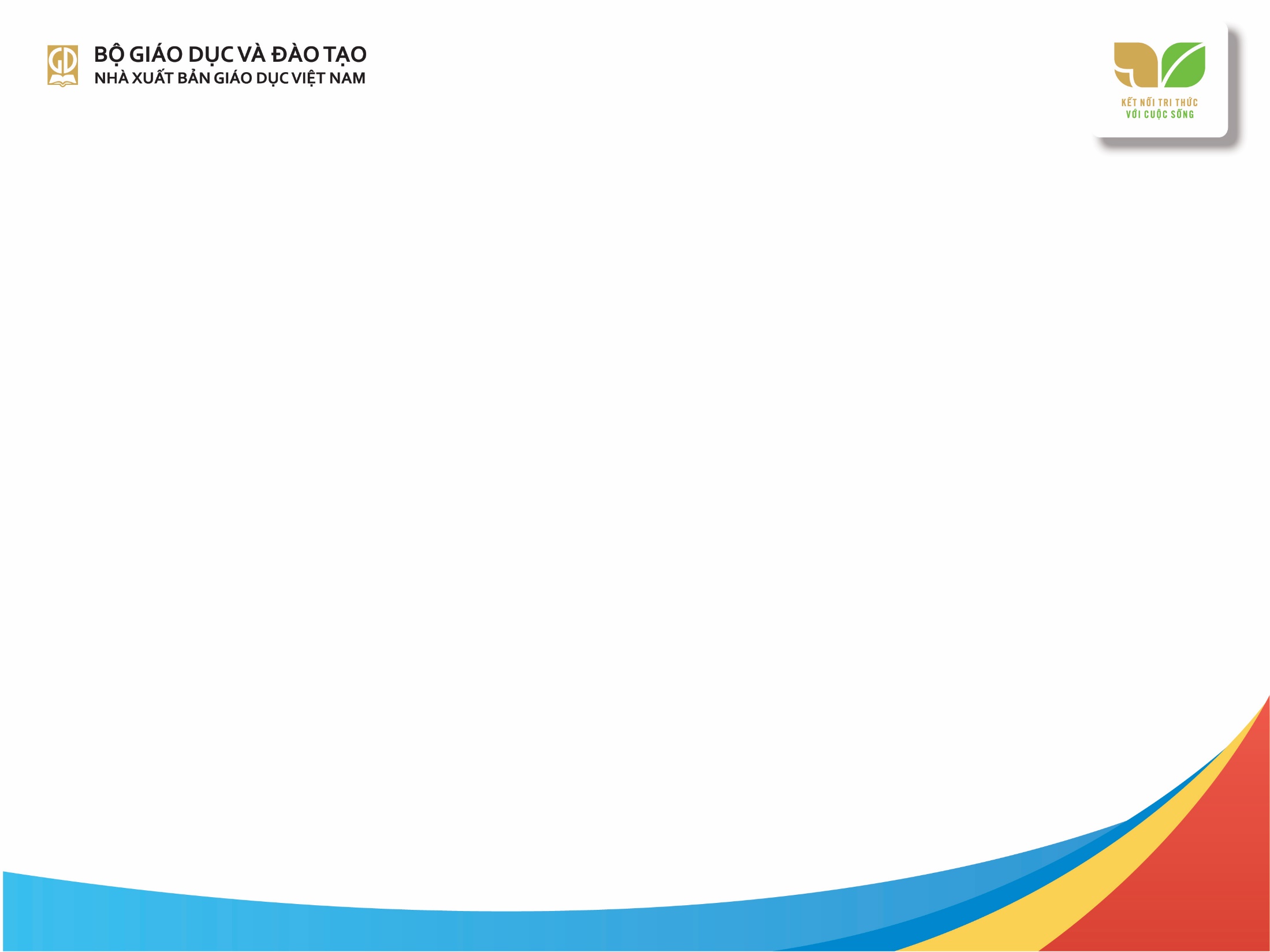 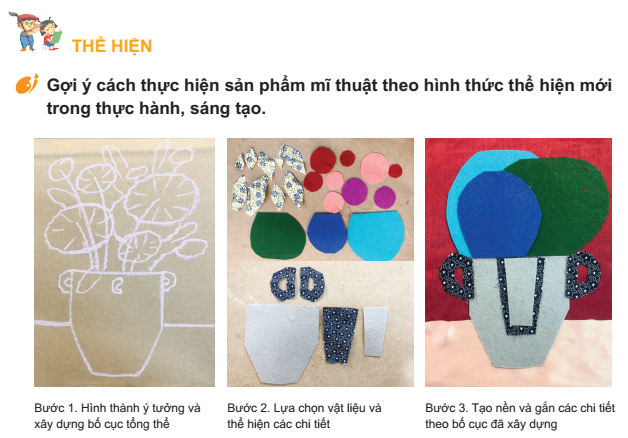 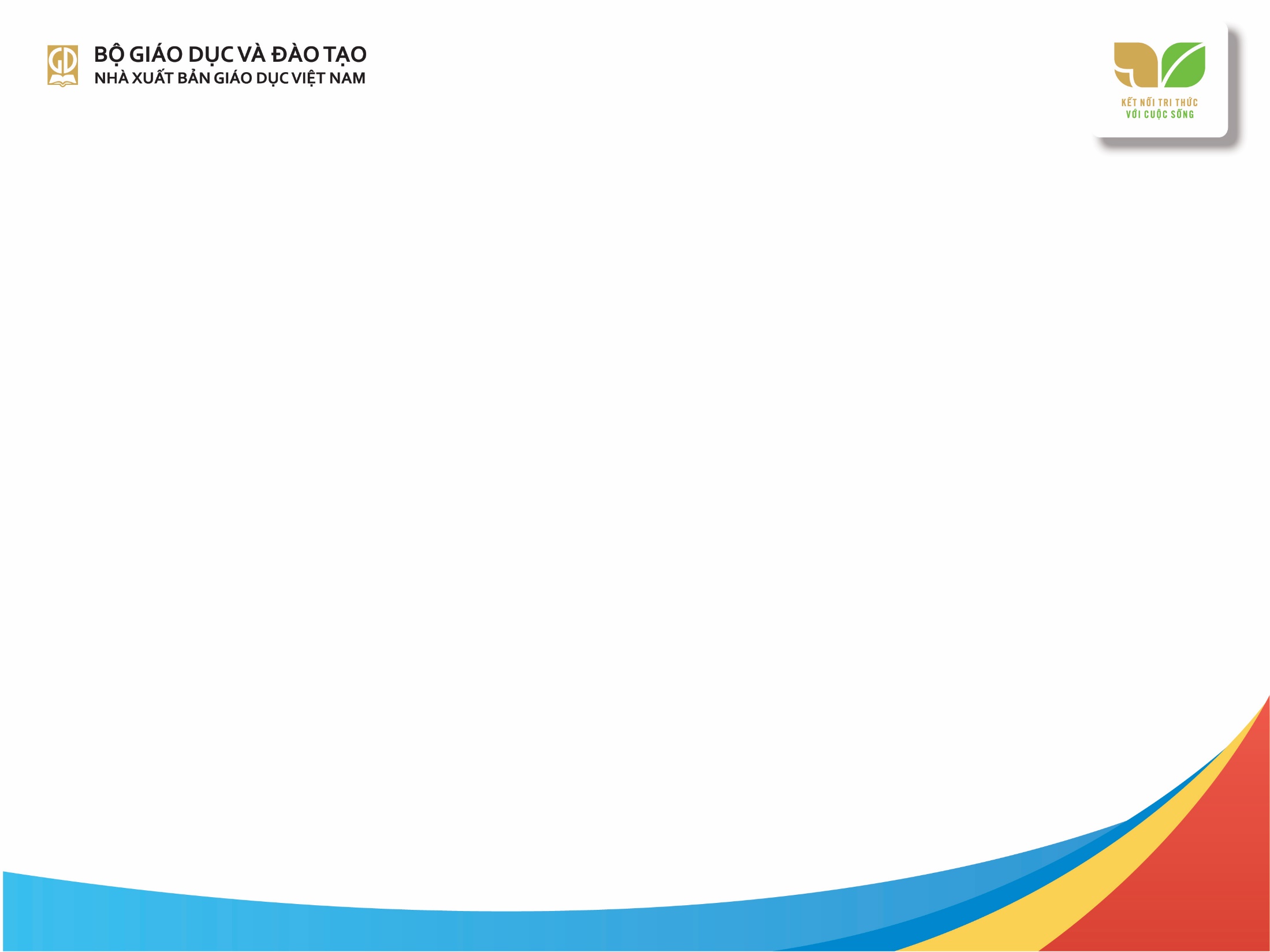 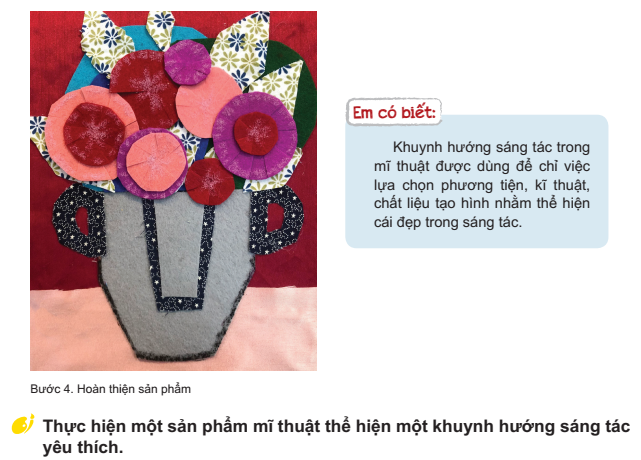 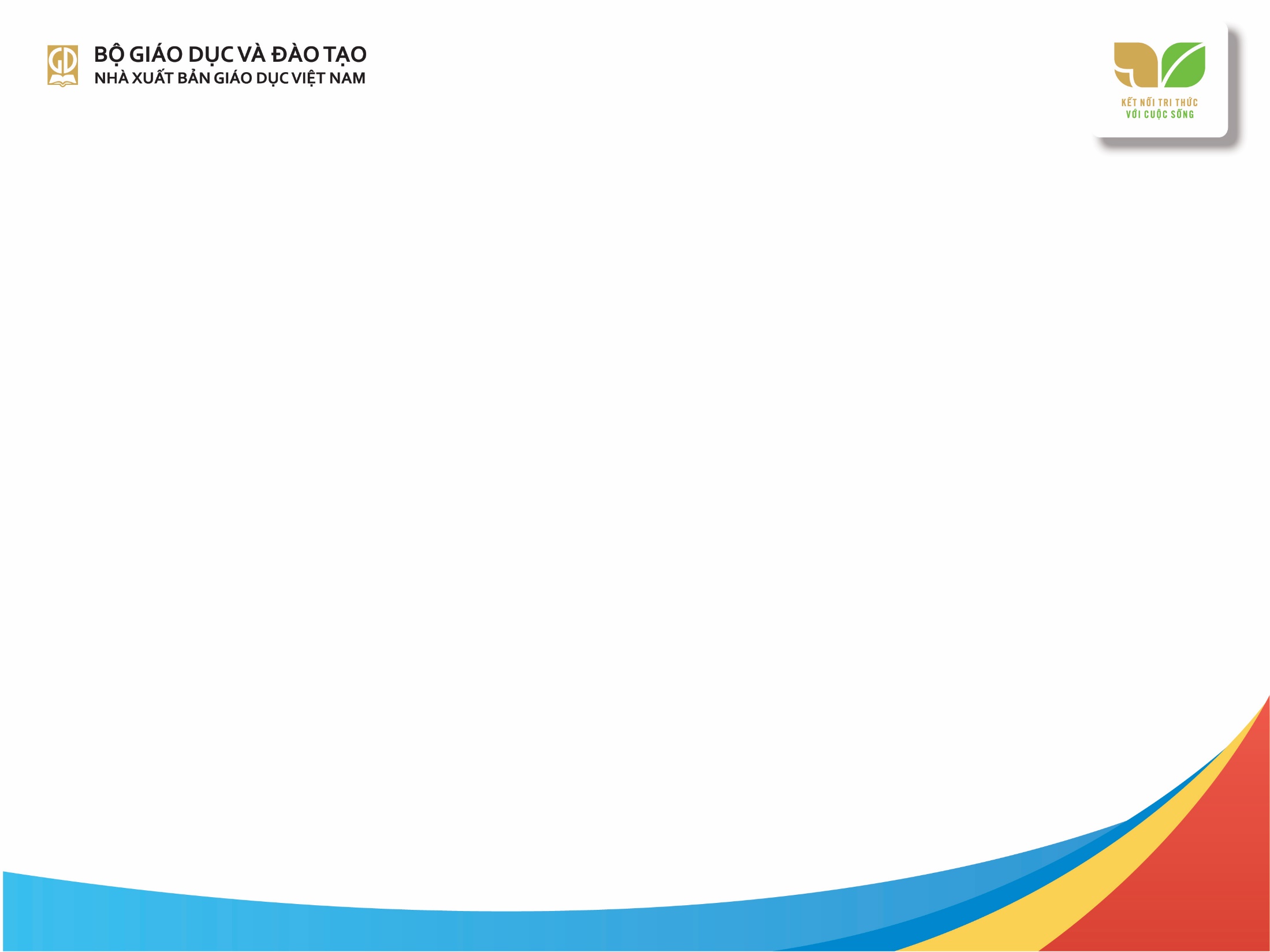 Phần tham khảo
Mô tả các bước thực hiện sản phẩm mĩ thuật thể hiện một khuynh hướng sáng tác.
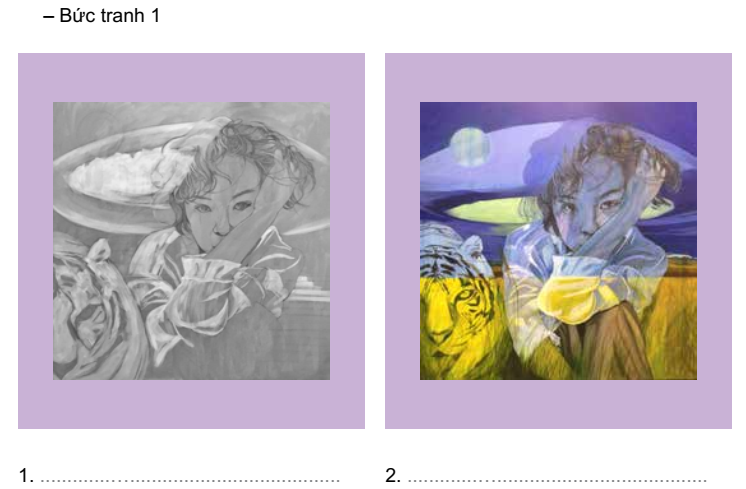 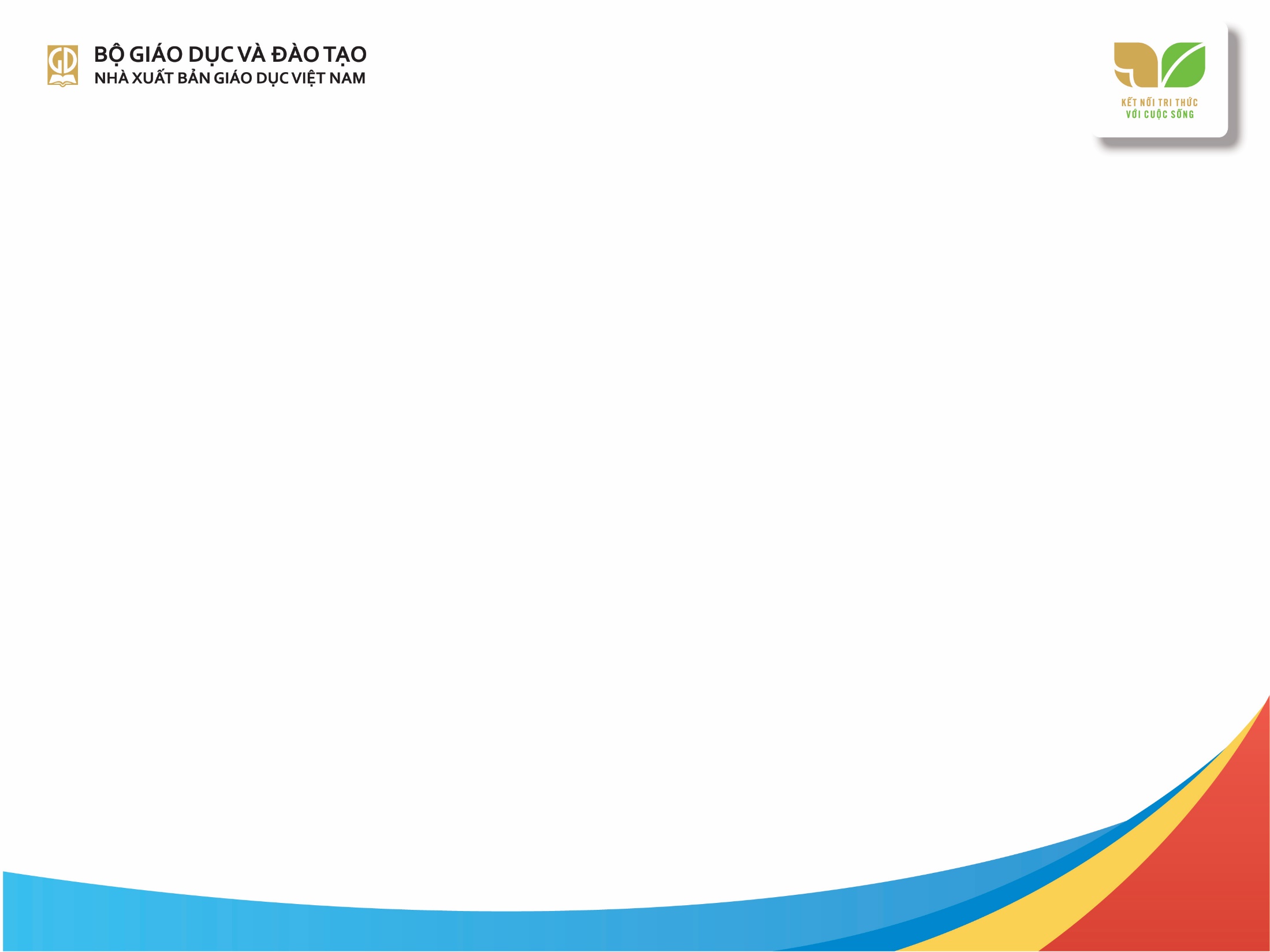 Phần tham khảo
Mô tả các bước thực hiện sản phẩm mĩ thuật thể hiện một khuynh hướng sáng tác.
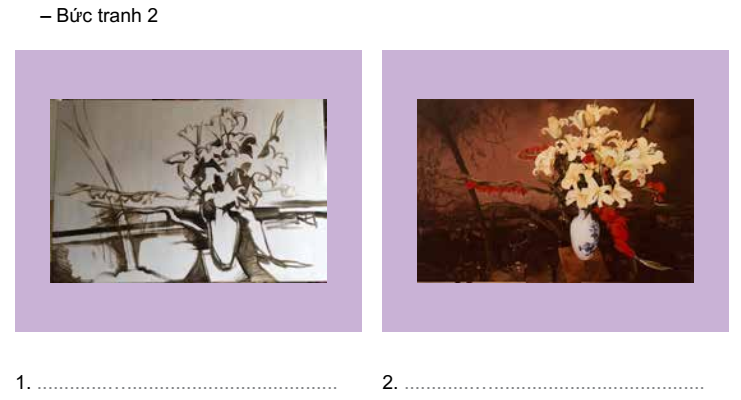 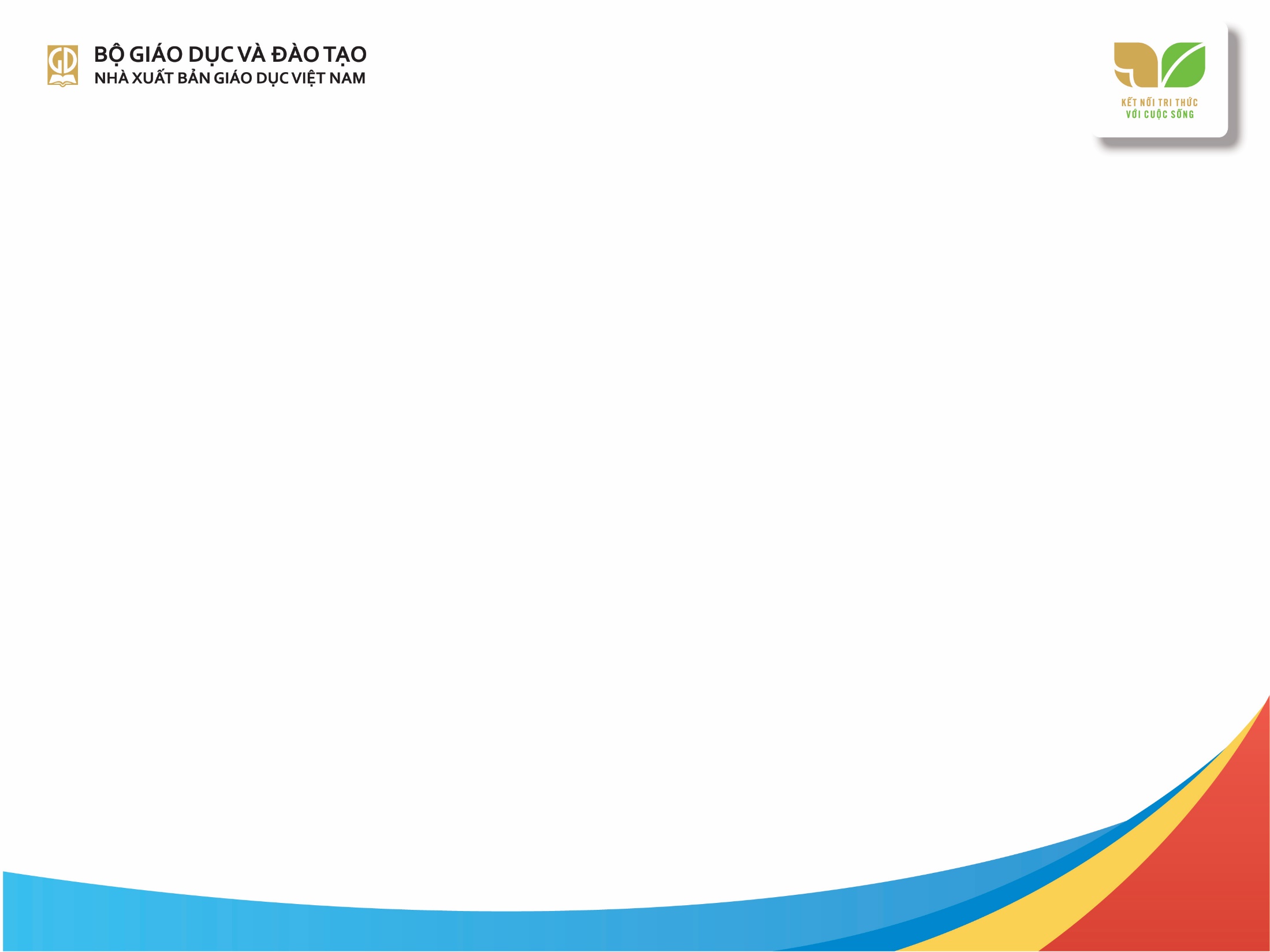 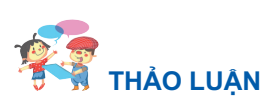 Trưng bày sản phẩm mĩ thuật và thảo luận:– Sản phẩm mĩ thuật của bạn thể hiện khuynh hướng nghệ thuật nào?– Em thấy vẻ đẹp trong sản phẩm mĩ thuật của bạn được thể hiện ở những yếu tố tạo hình nào?– Hãy giới thiệu những điều thú vị trong sáng tạo của bạn với bạn bè, thầy cô và người thân.– Trong quá trình thực hành, sáng tạo sản phẩm mĩ thuật, bạn đã lựa chọn khuynh hướng sáng tác nào? Vì sao?
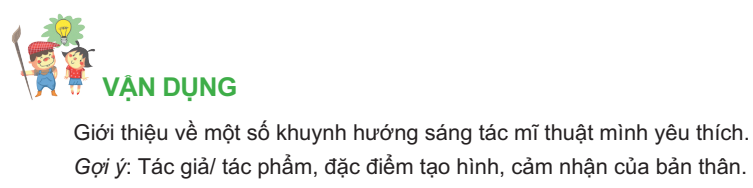 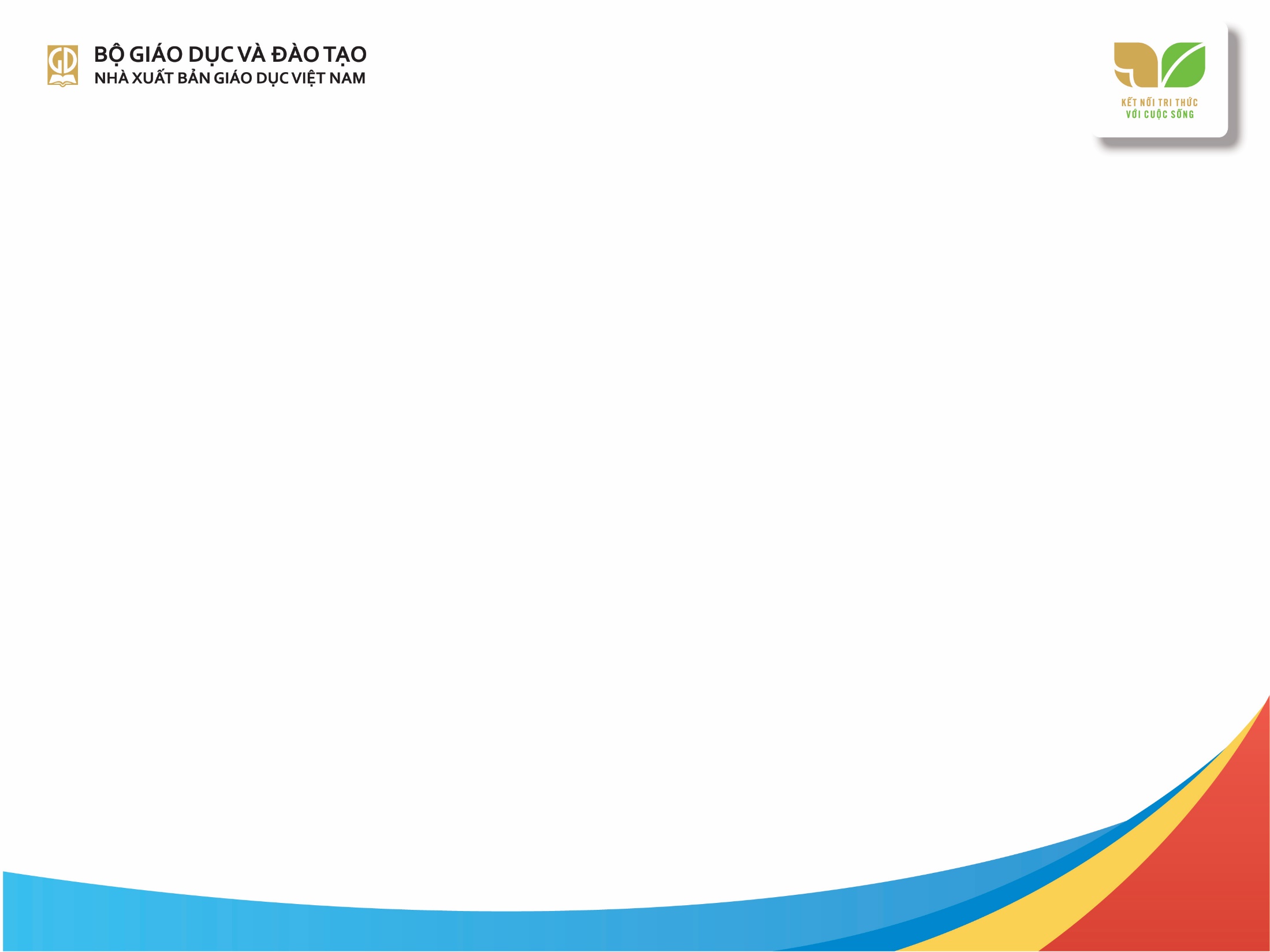 Phần tham khảo
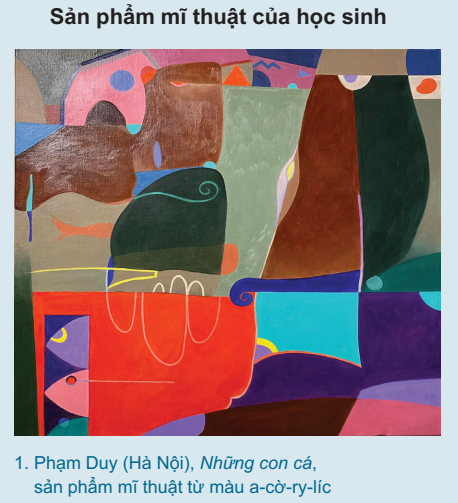 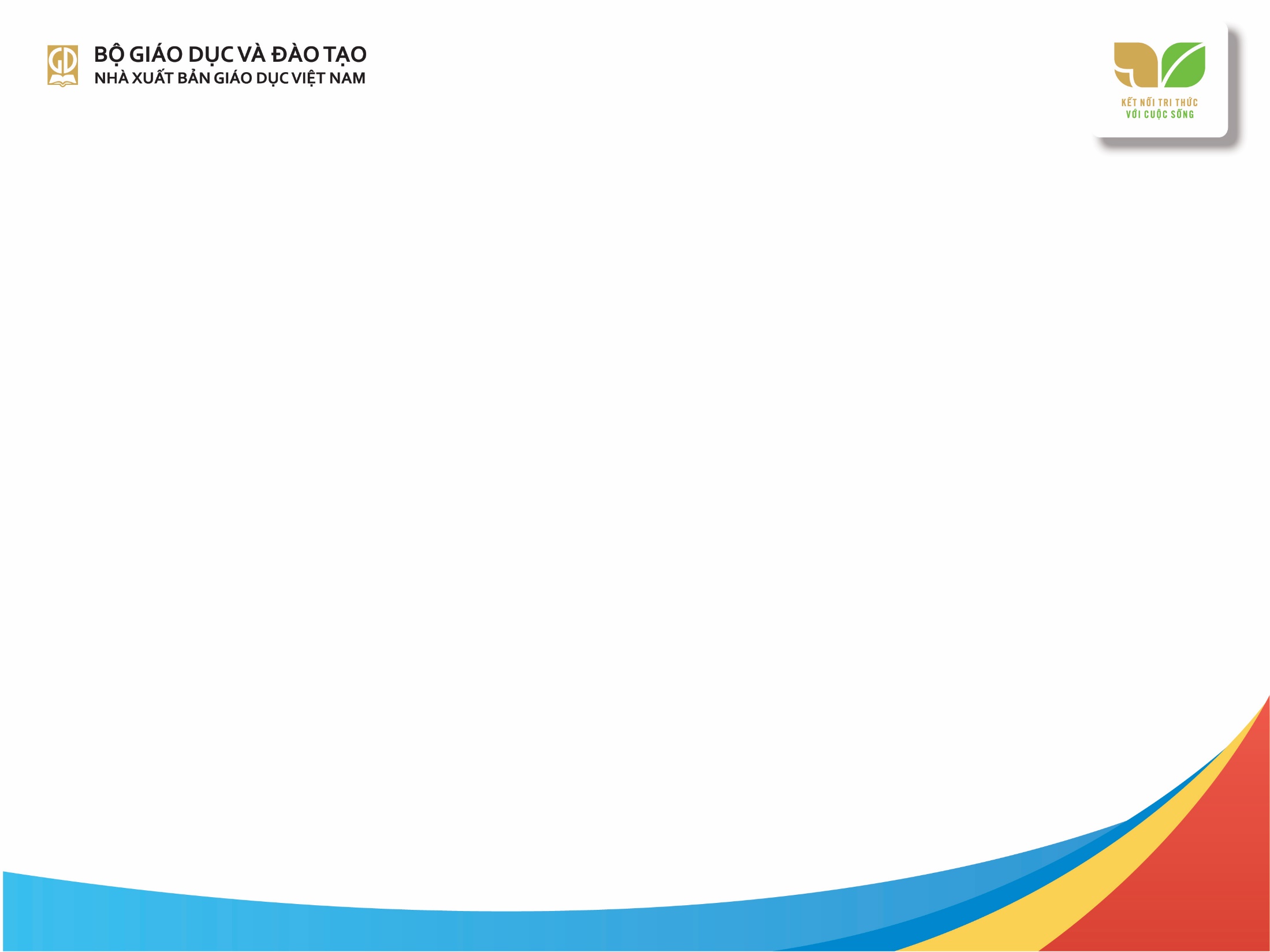 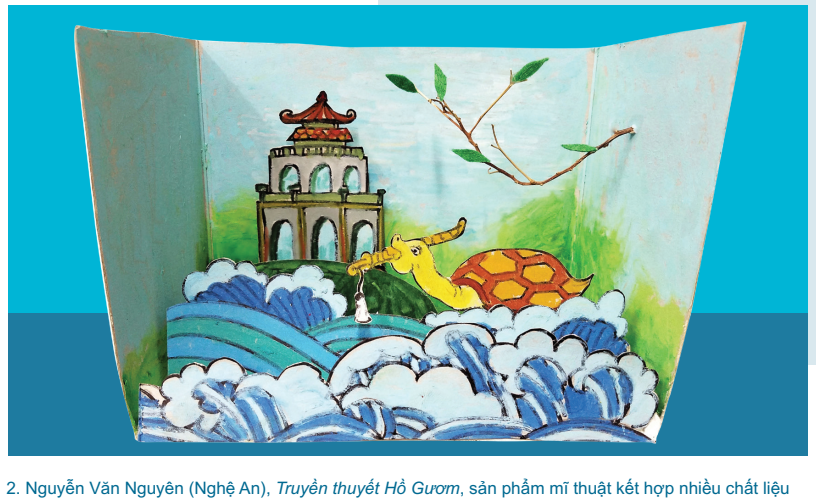 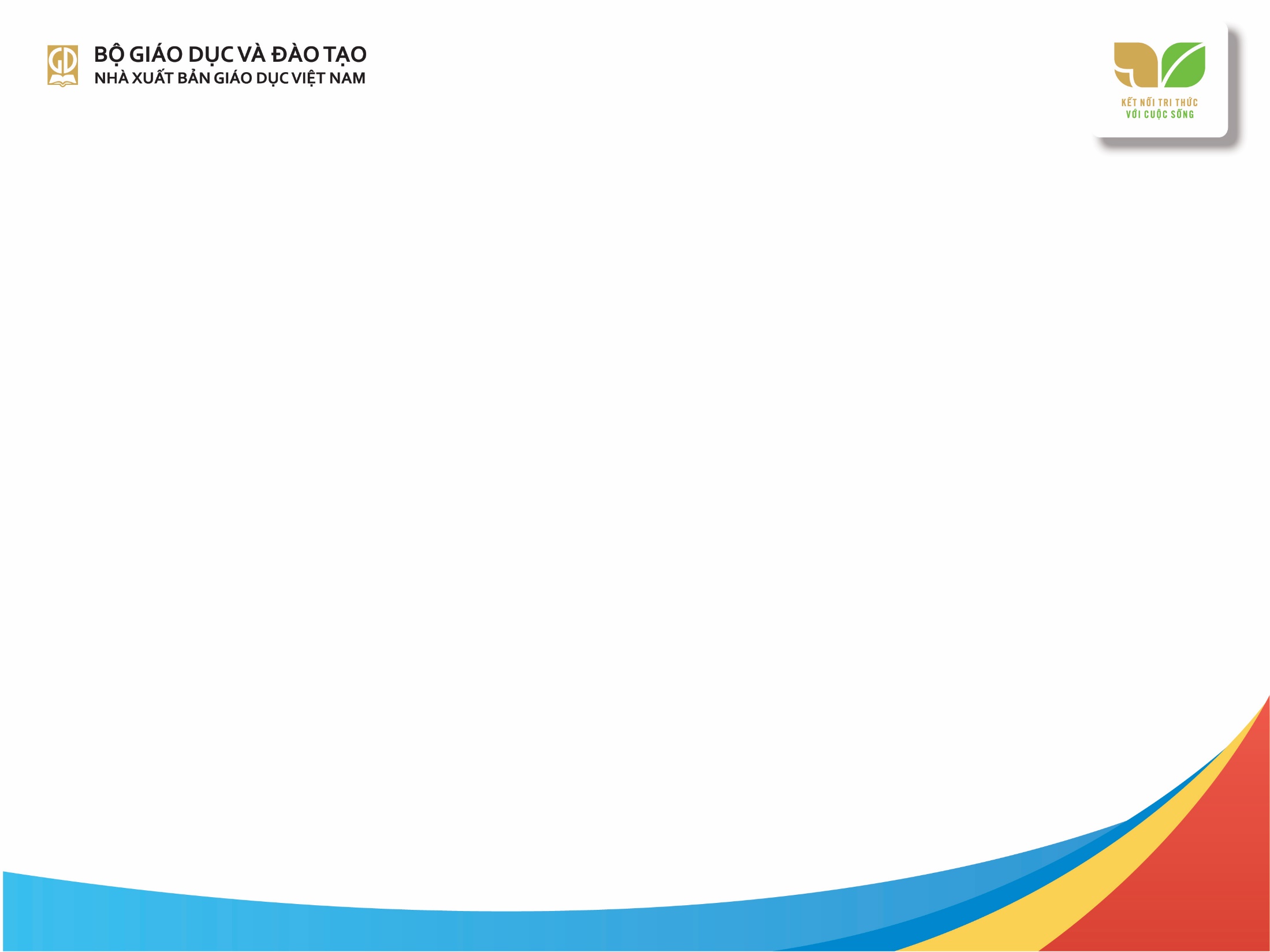 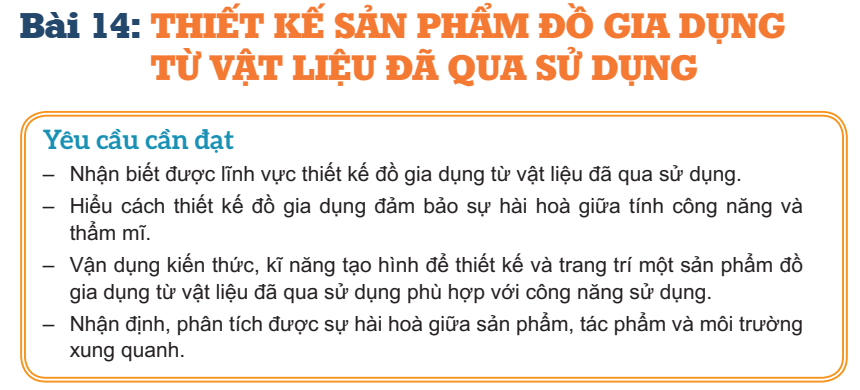 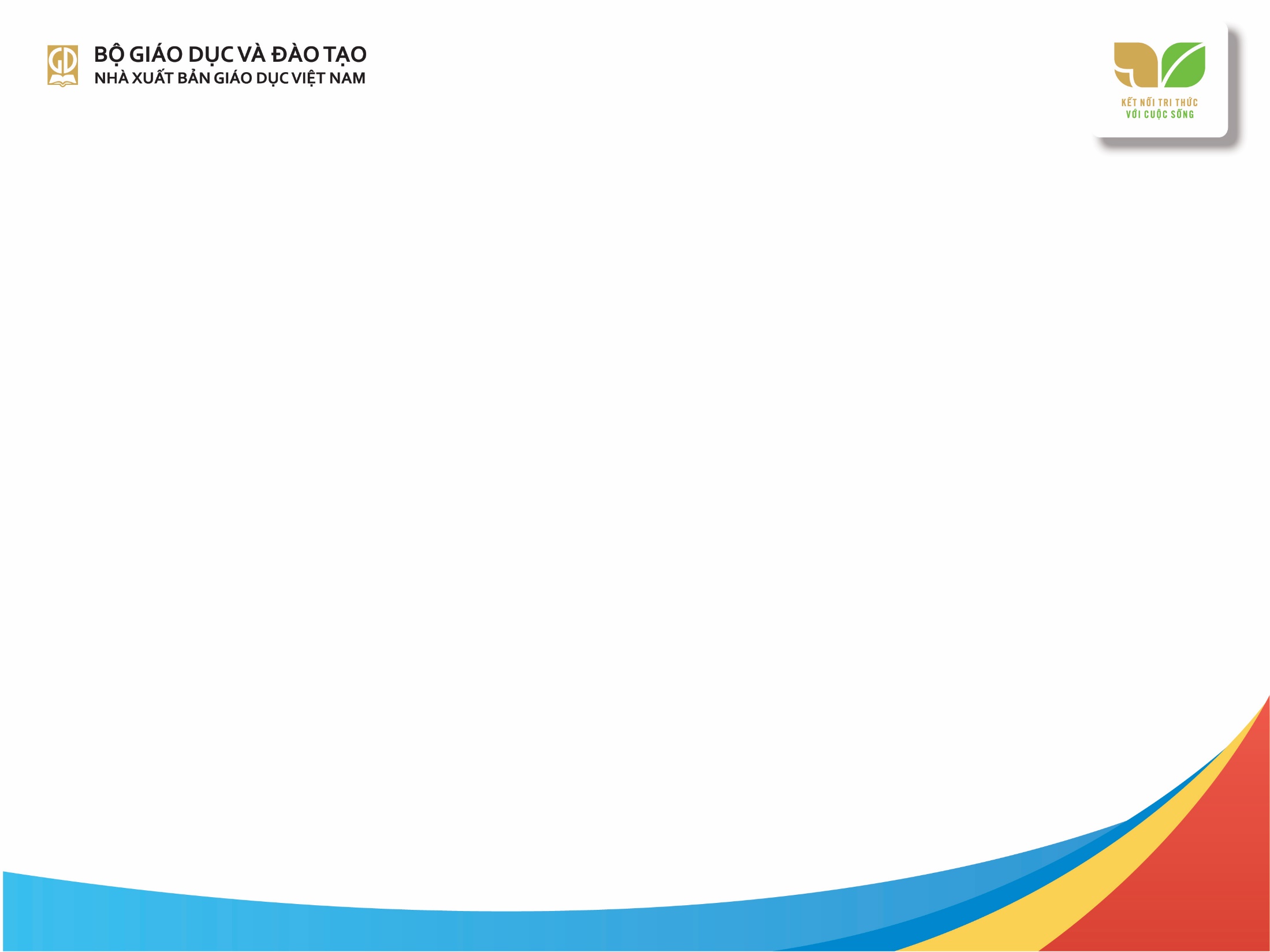 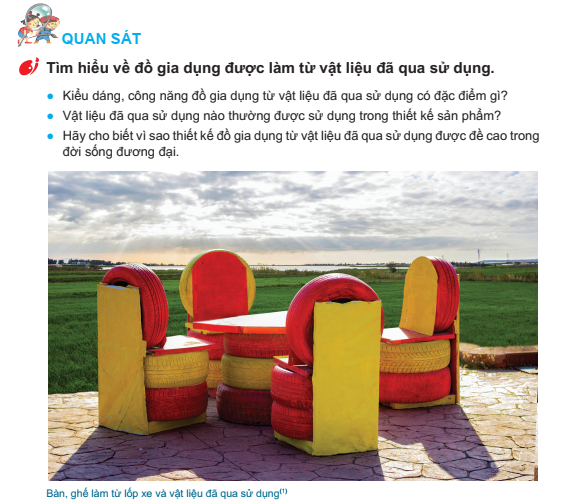 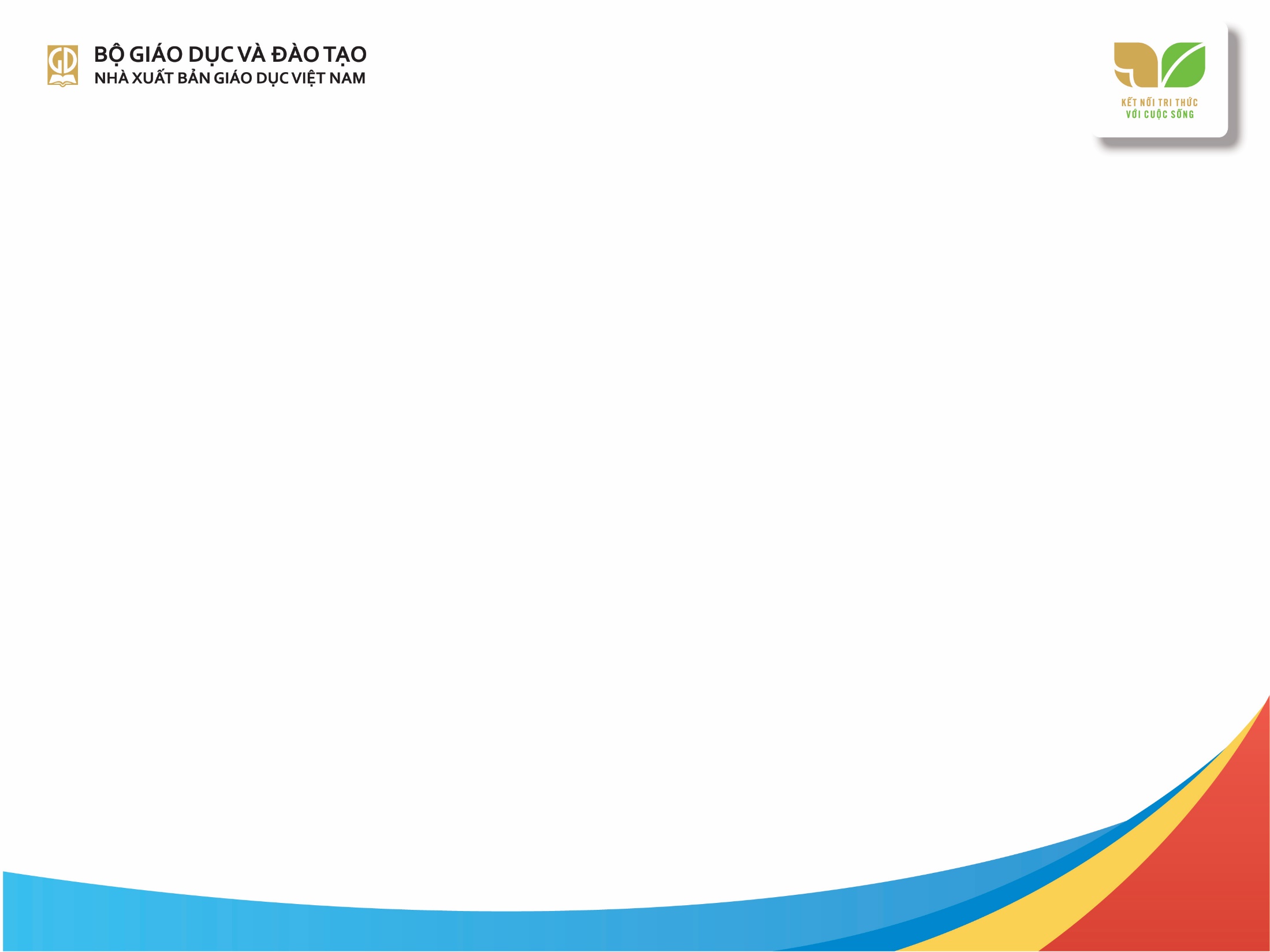 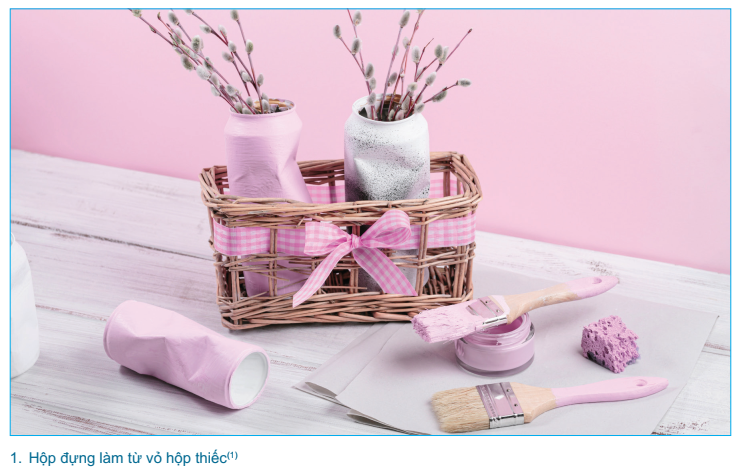 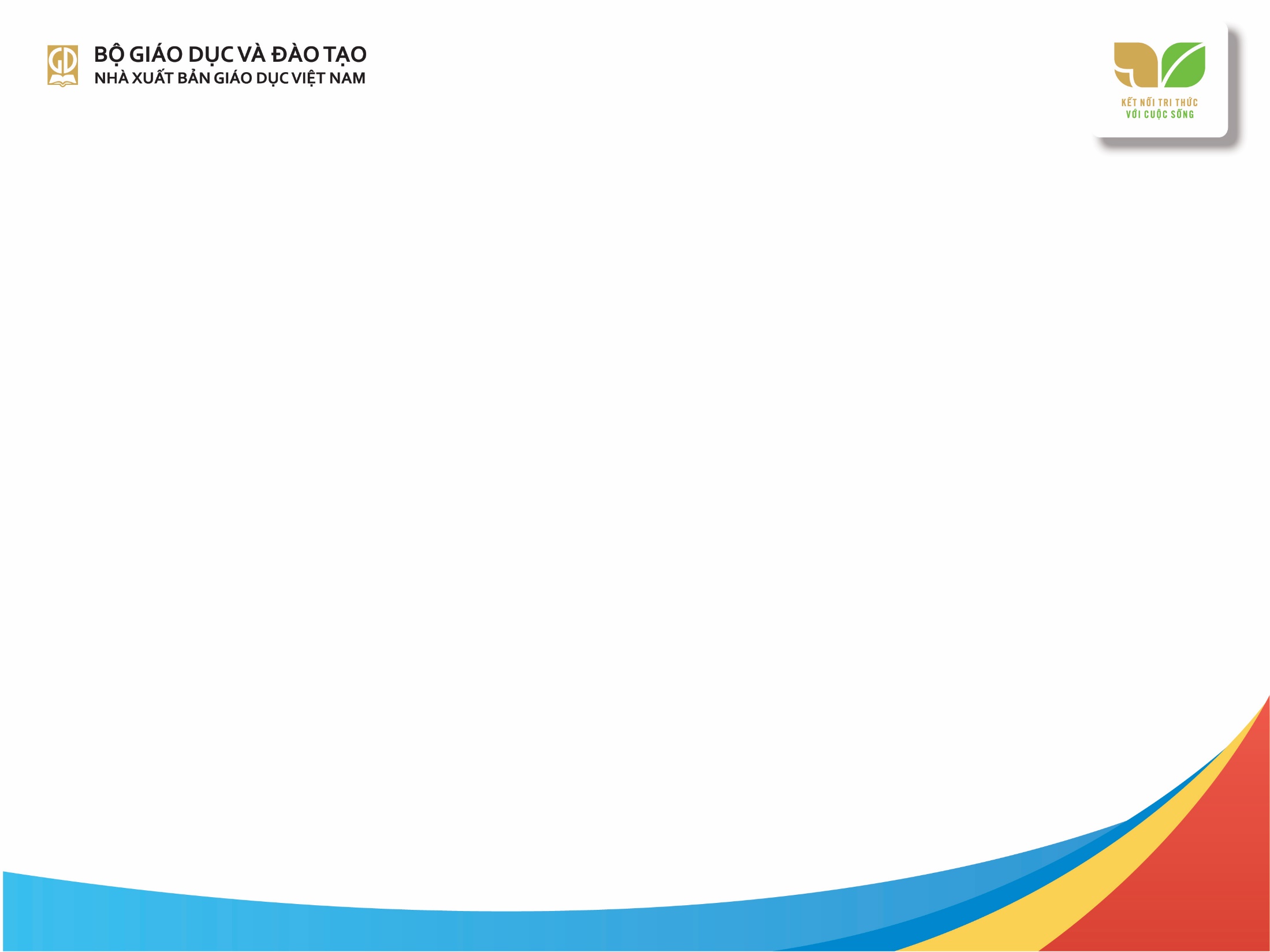 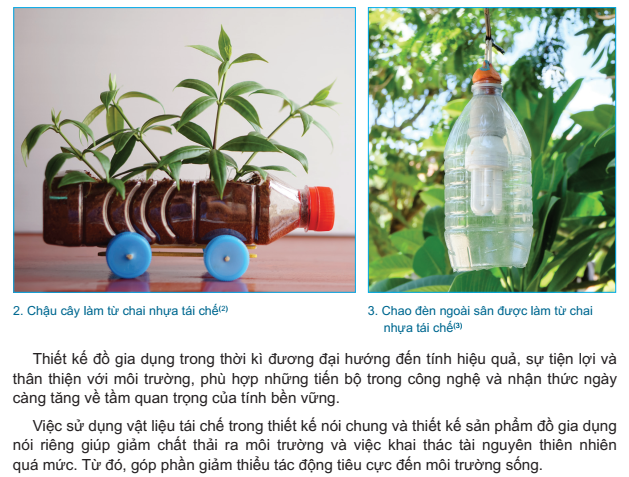 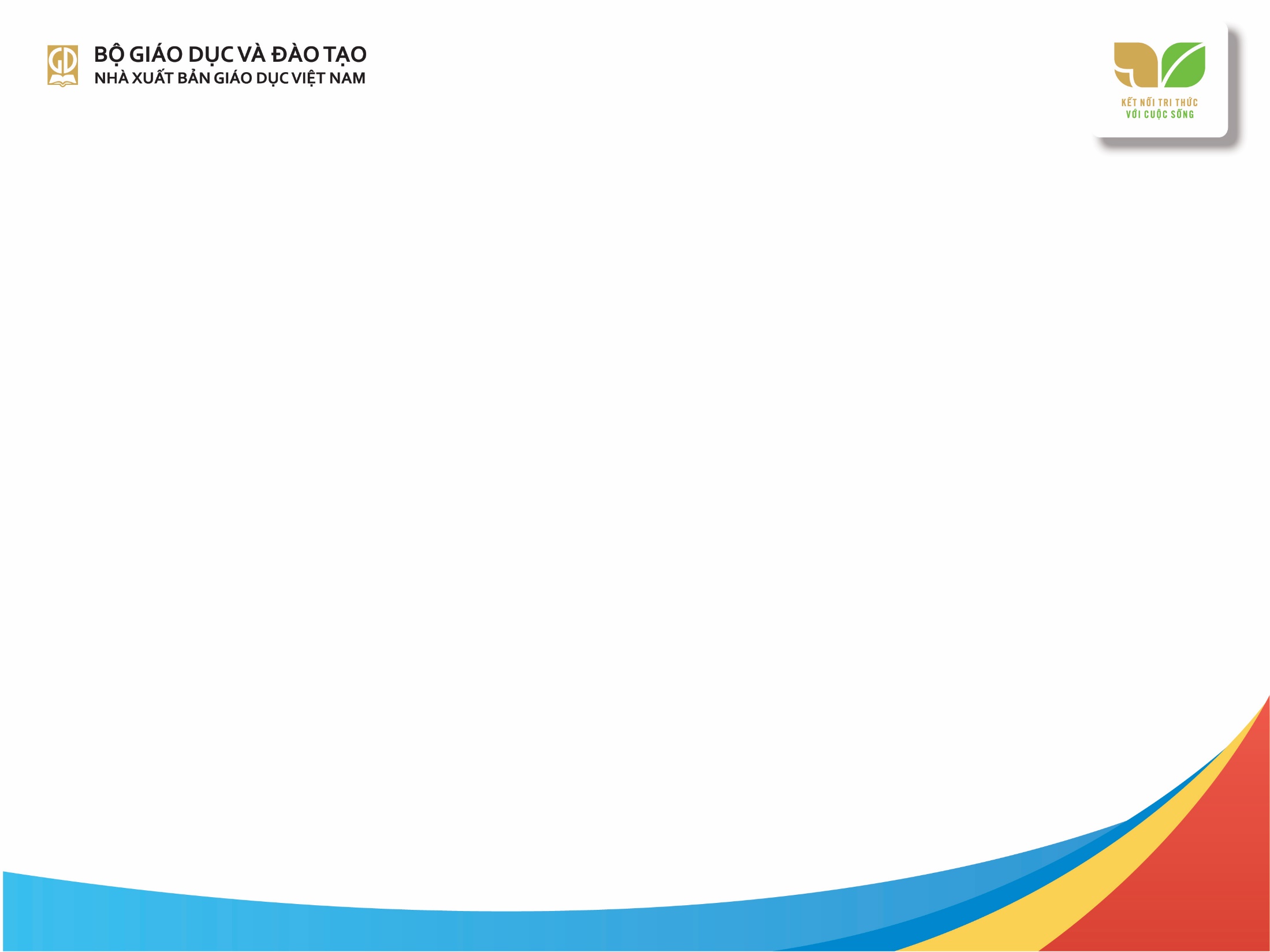 Phần tham khảo
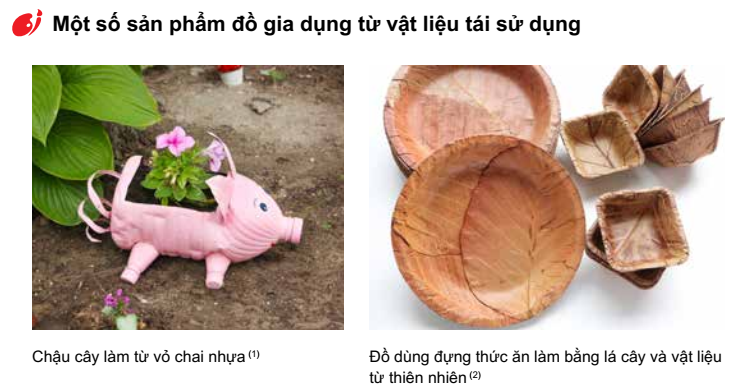 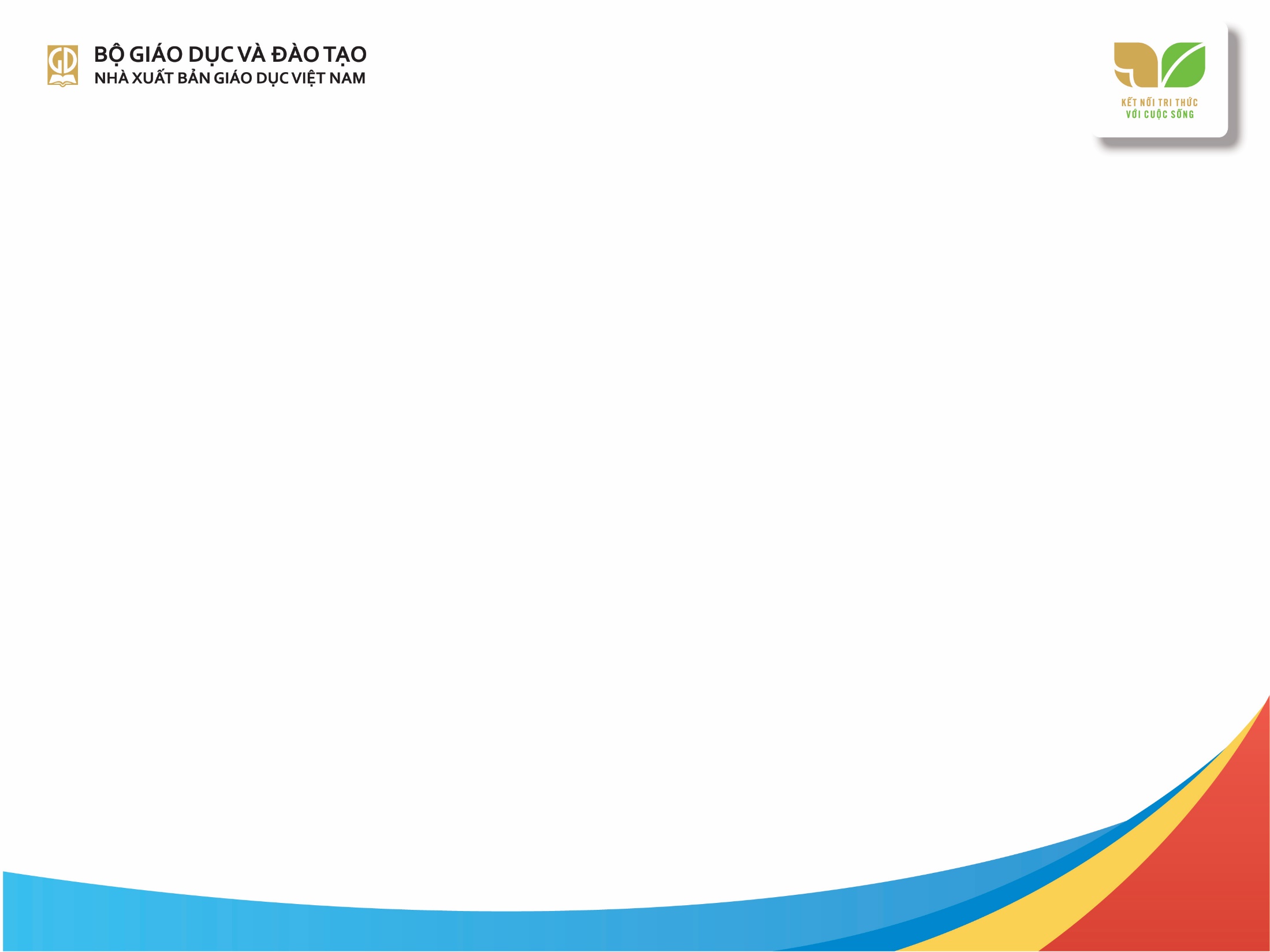 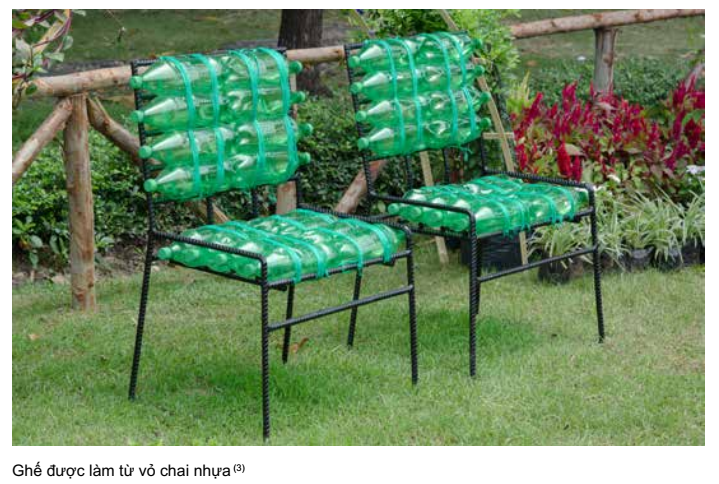 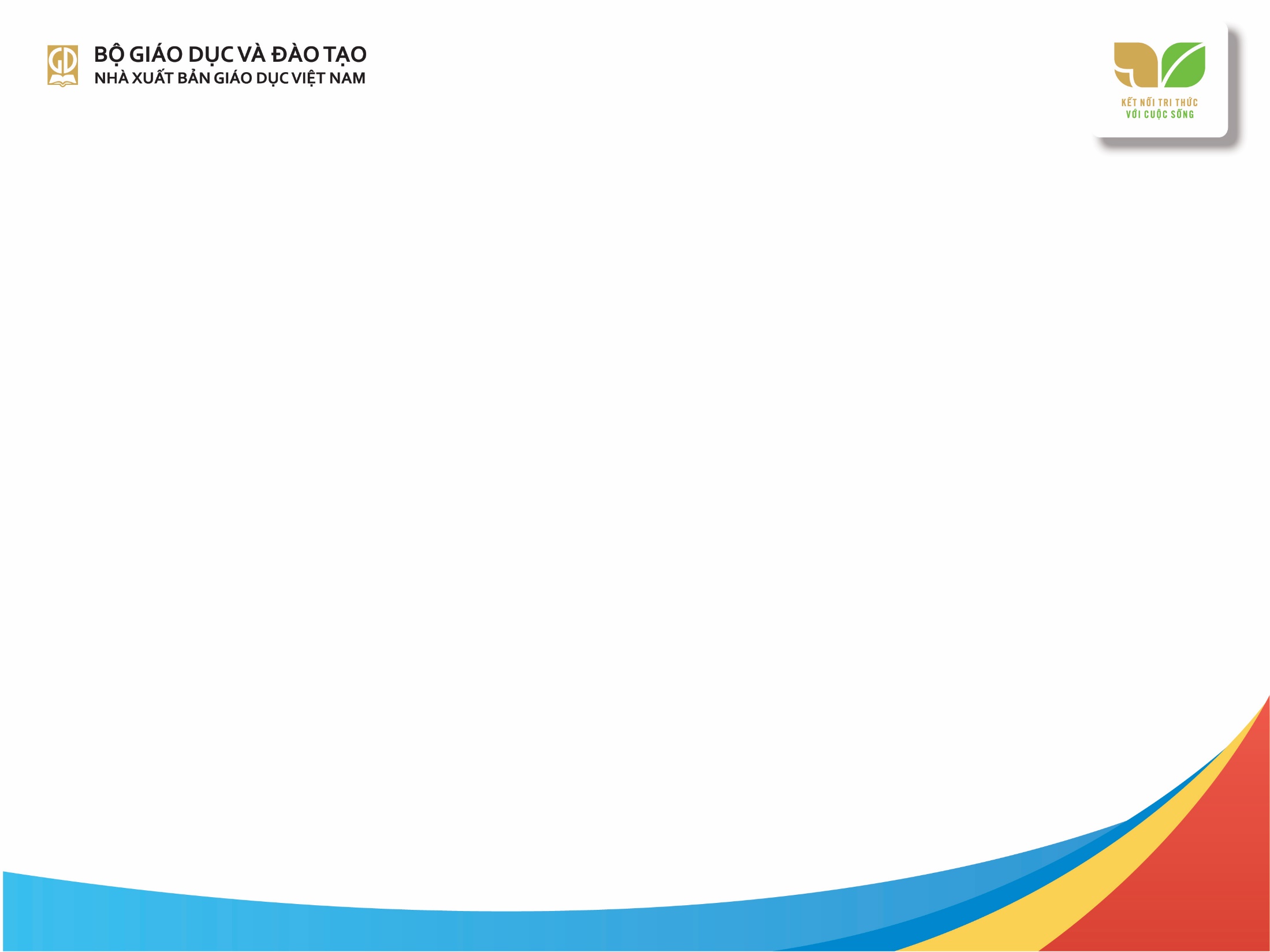 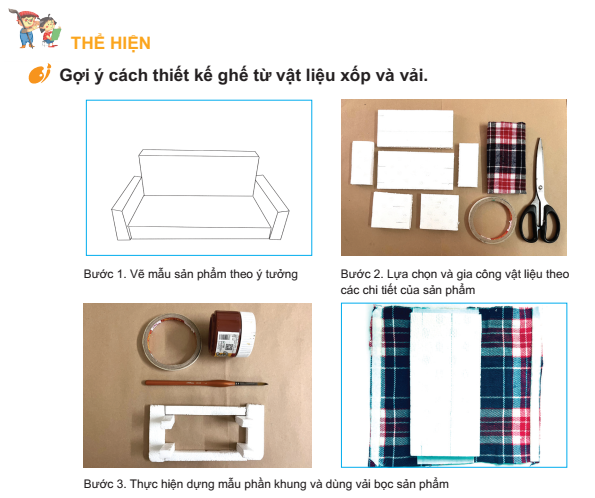 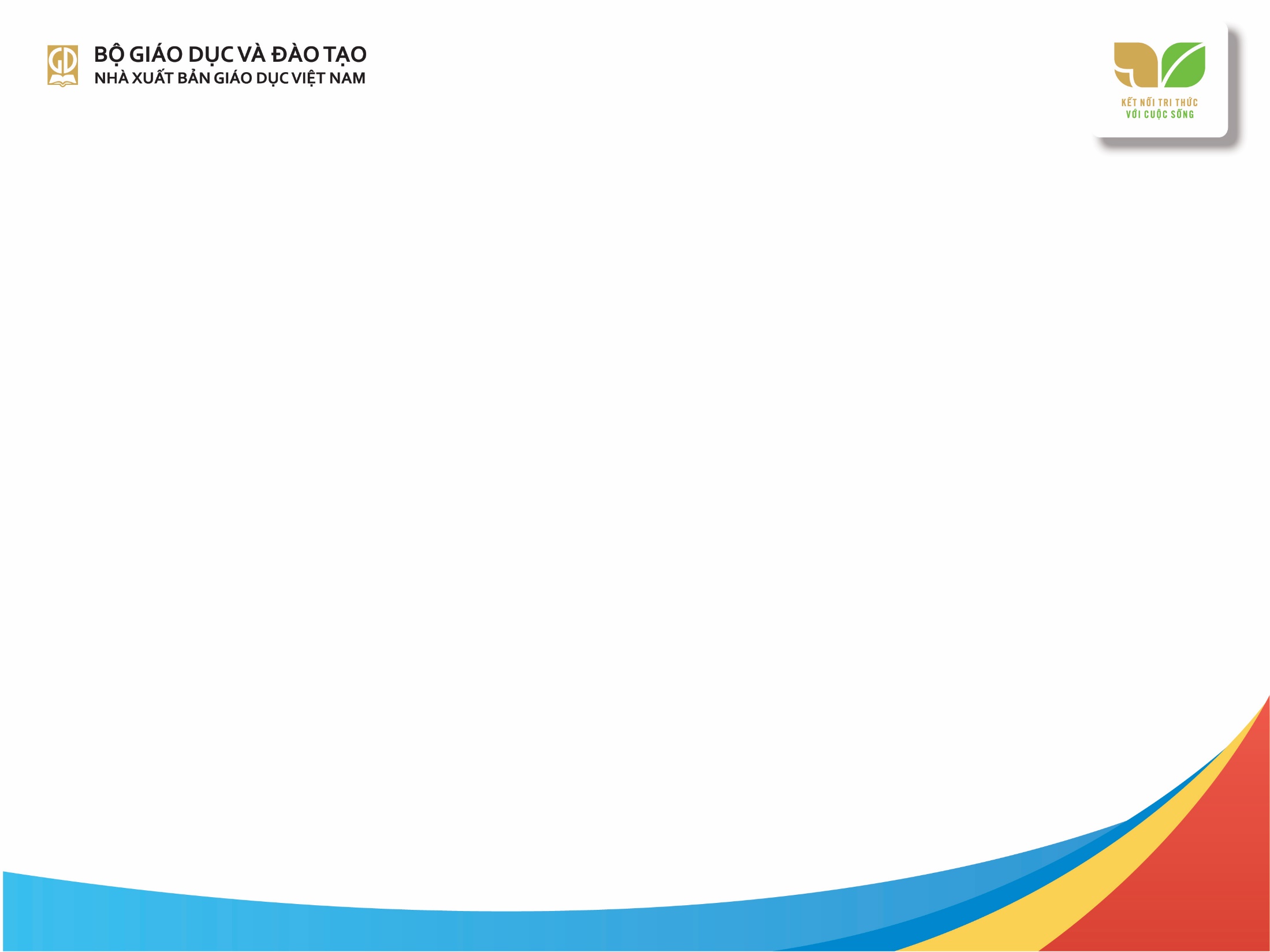 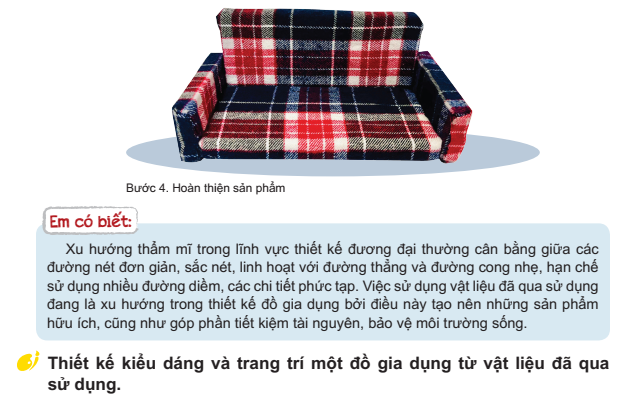 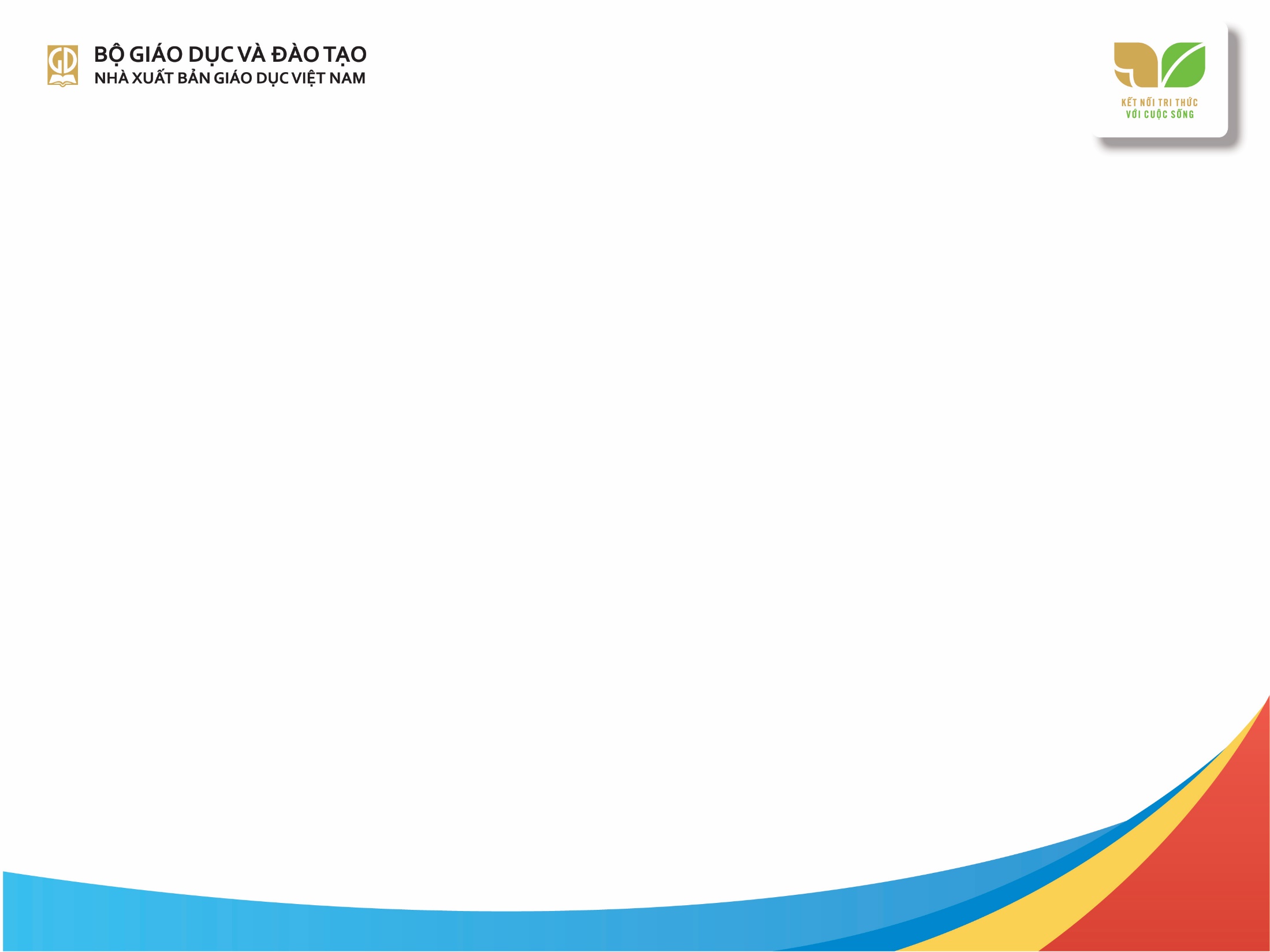 Phần tham khảo
Mô tả các bước làm cuốn sổ và trang trí từ vật liệu tái sử dụng.
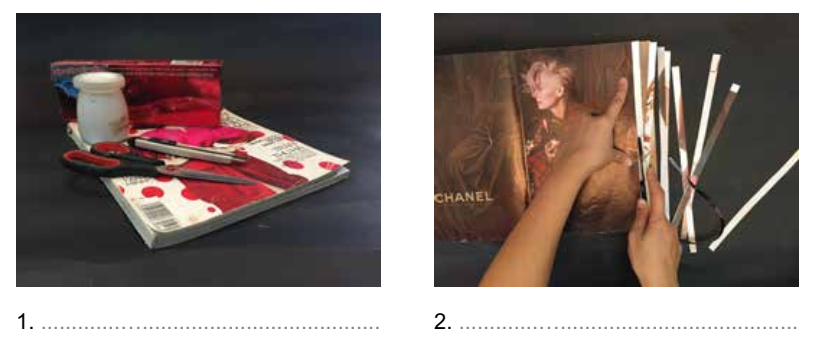 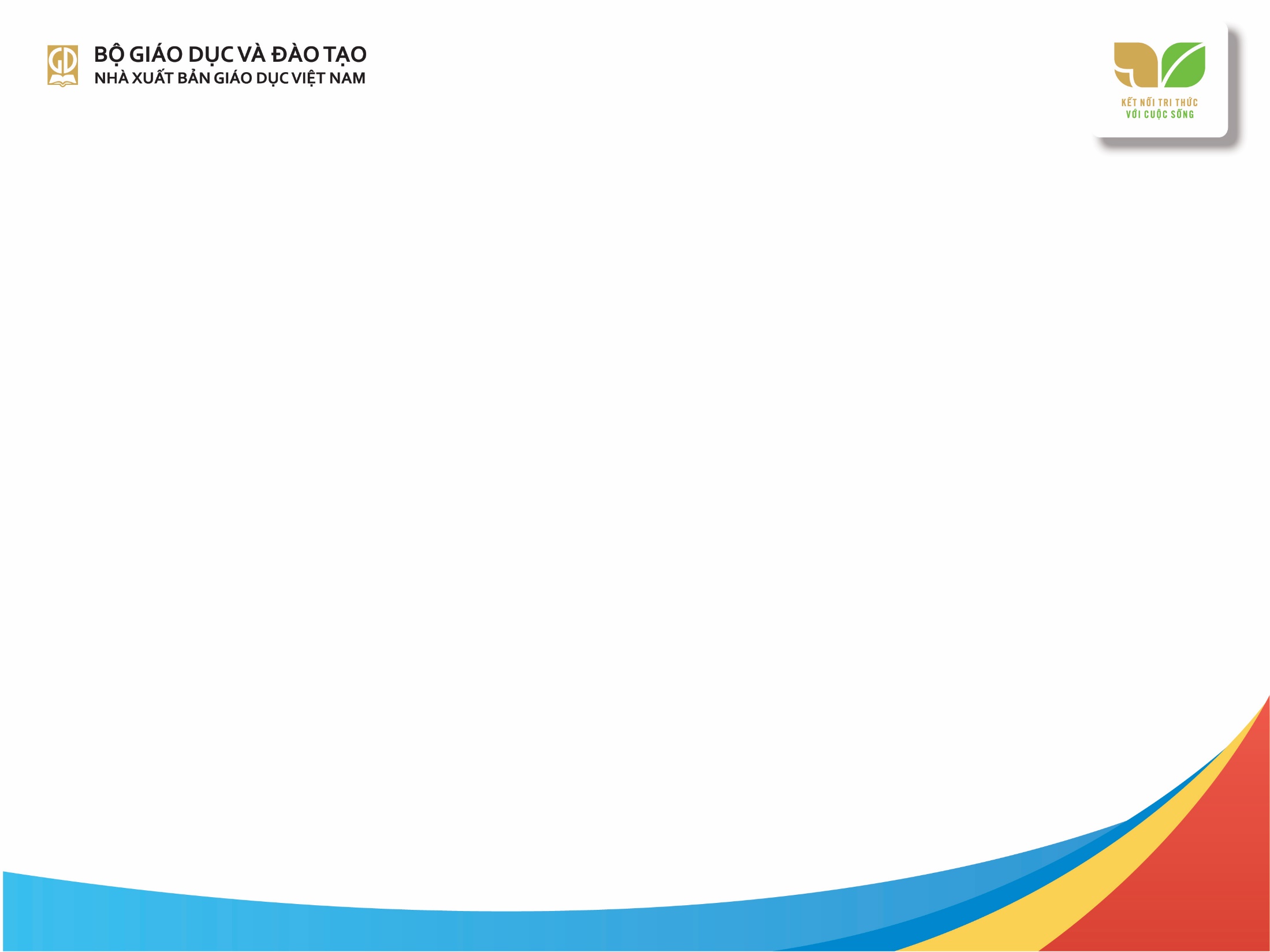 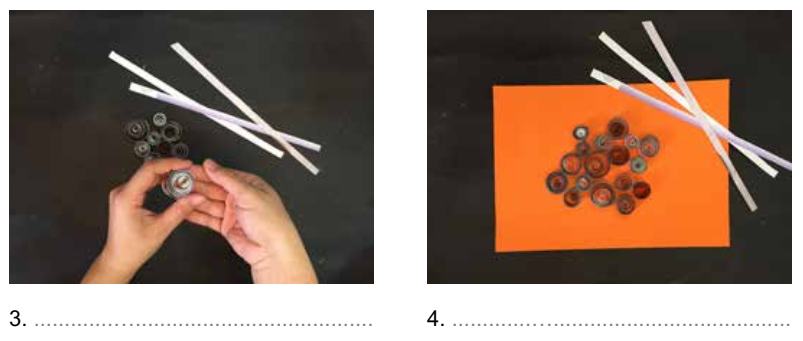 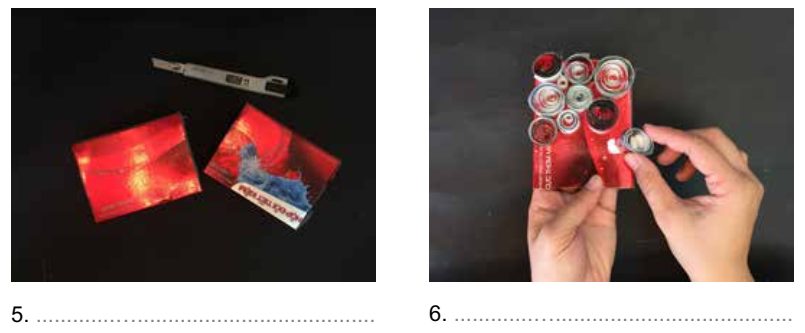 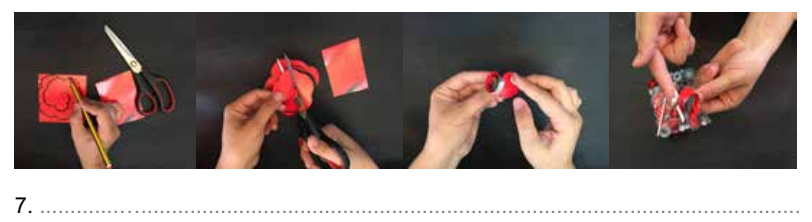 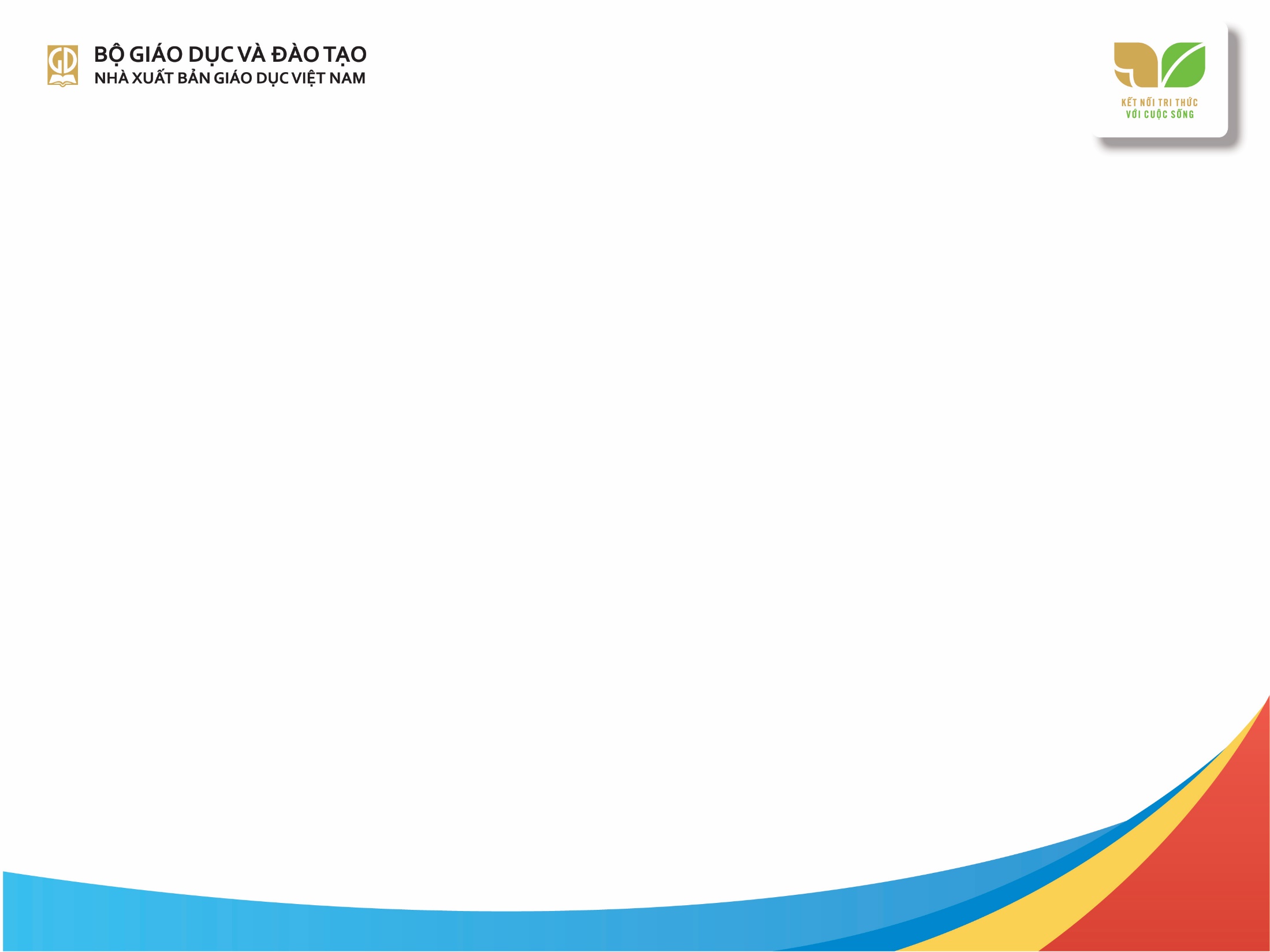 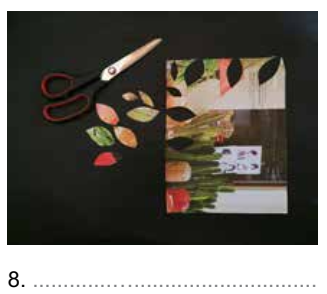 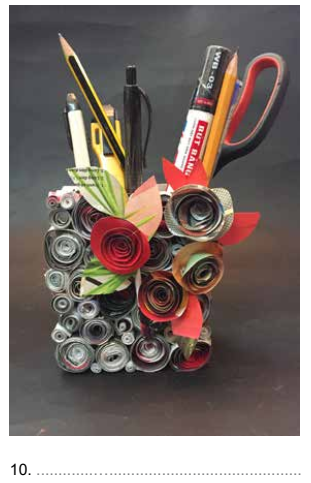 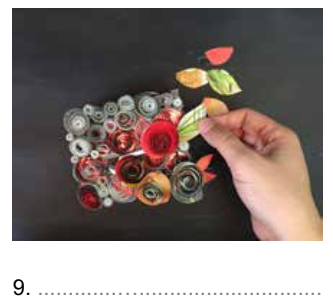 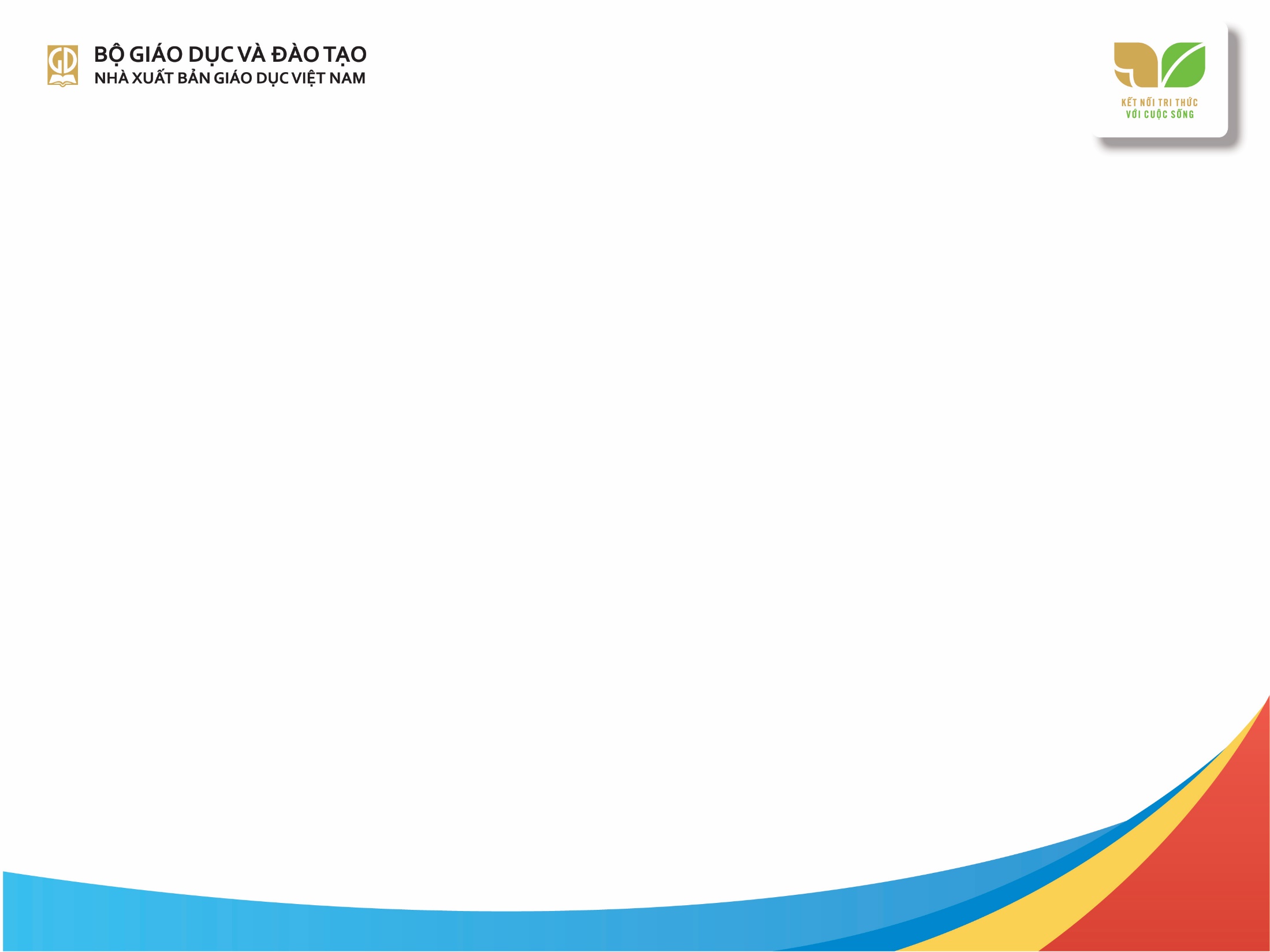 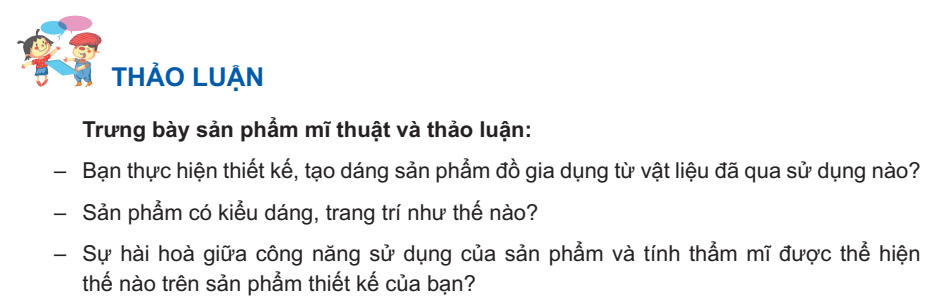 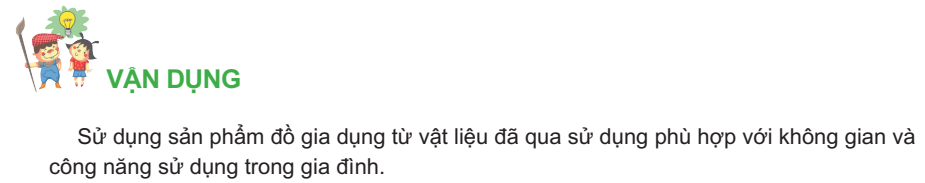 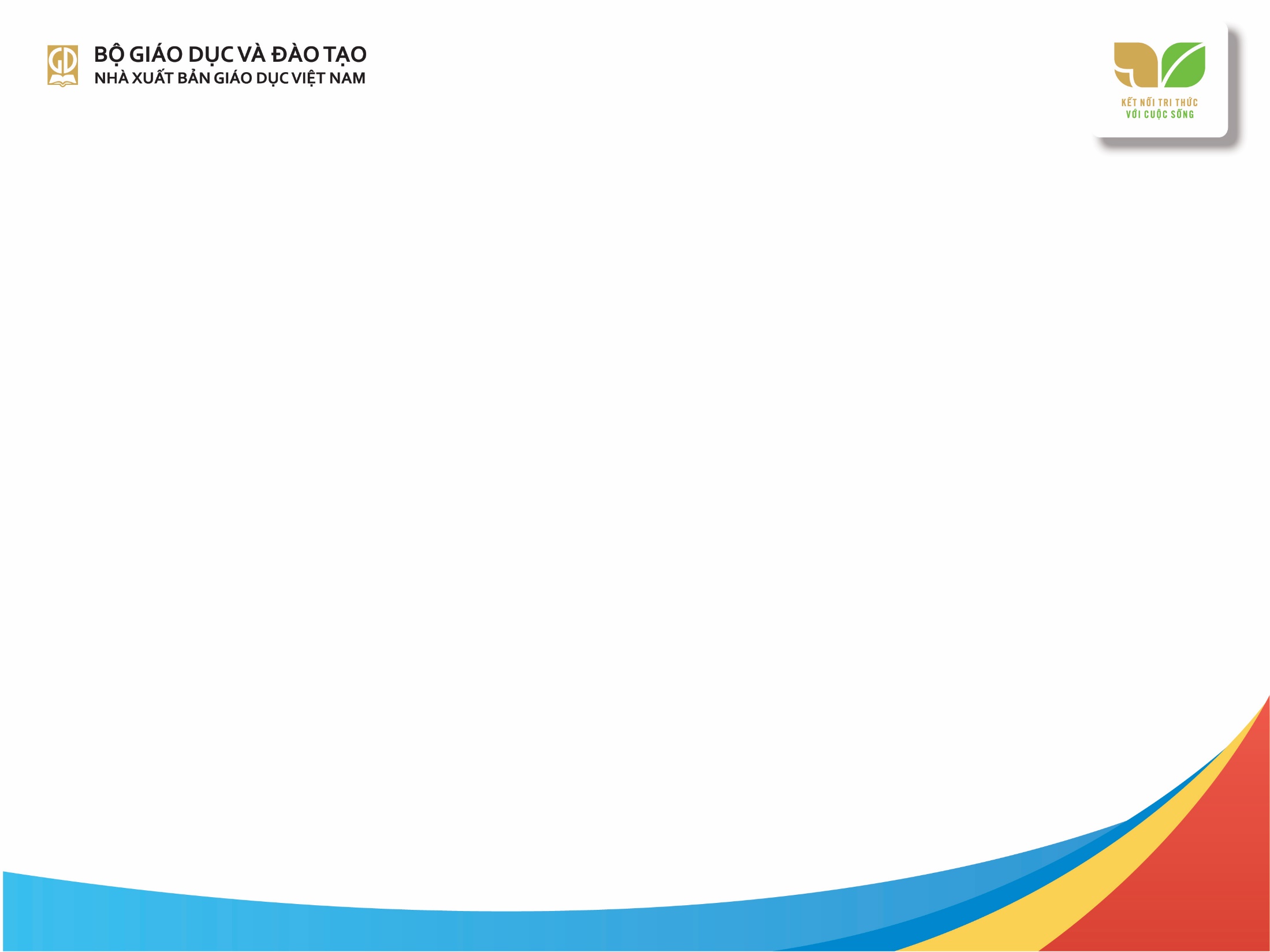 Phần tham khảo
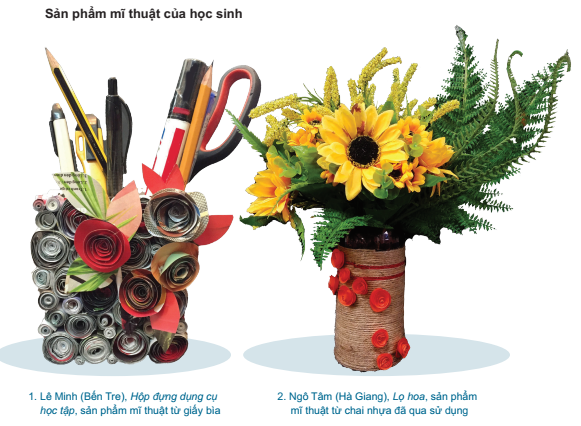